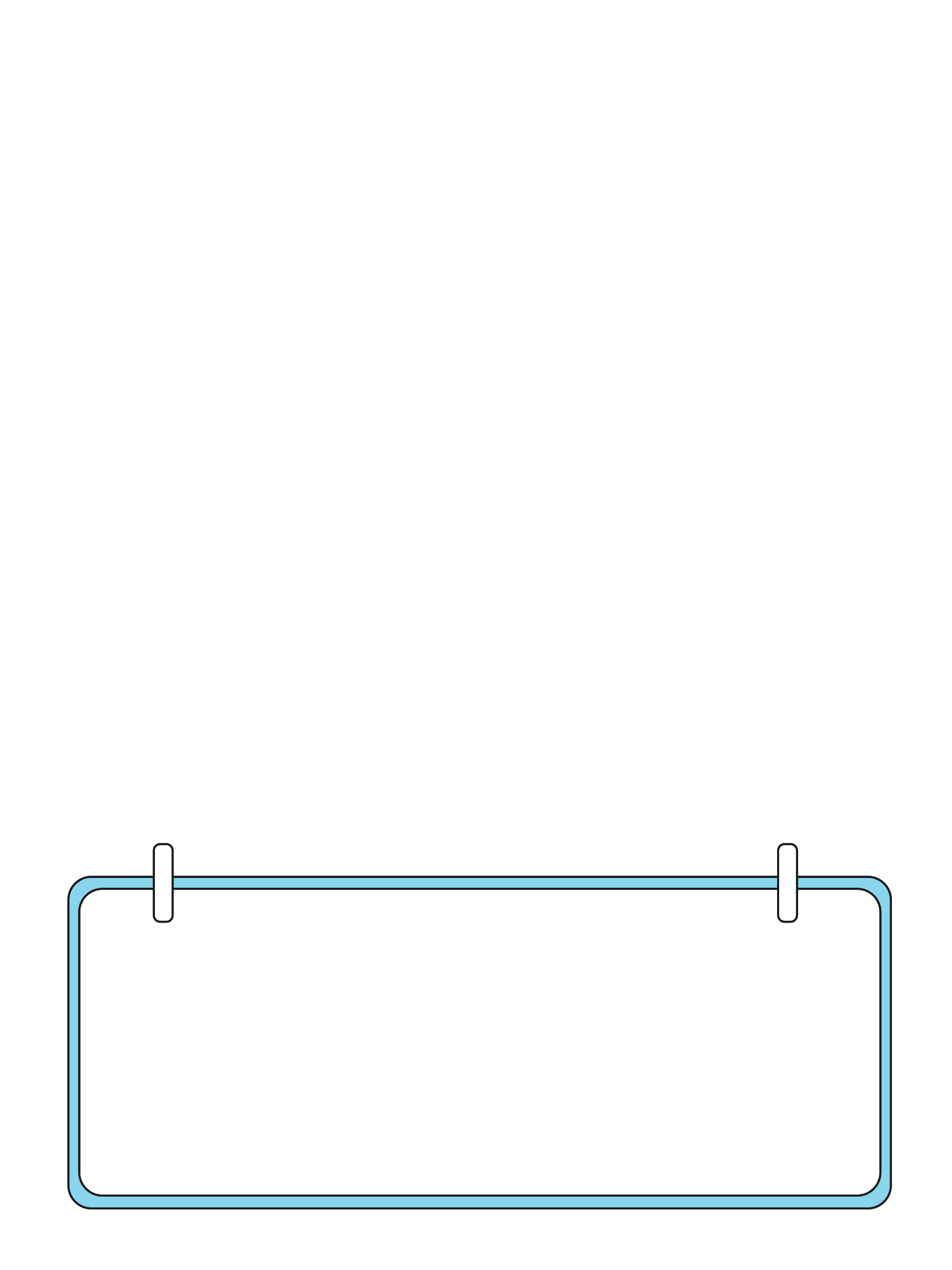 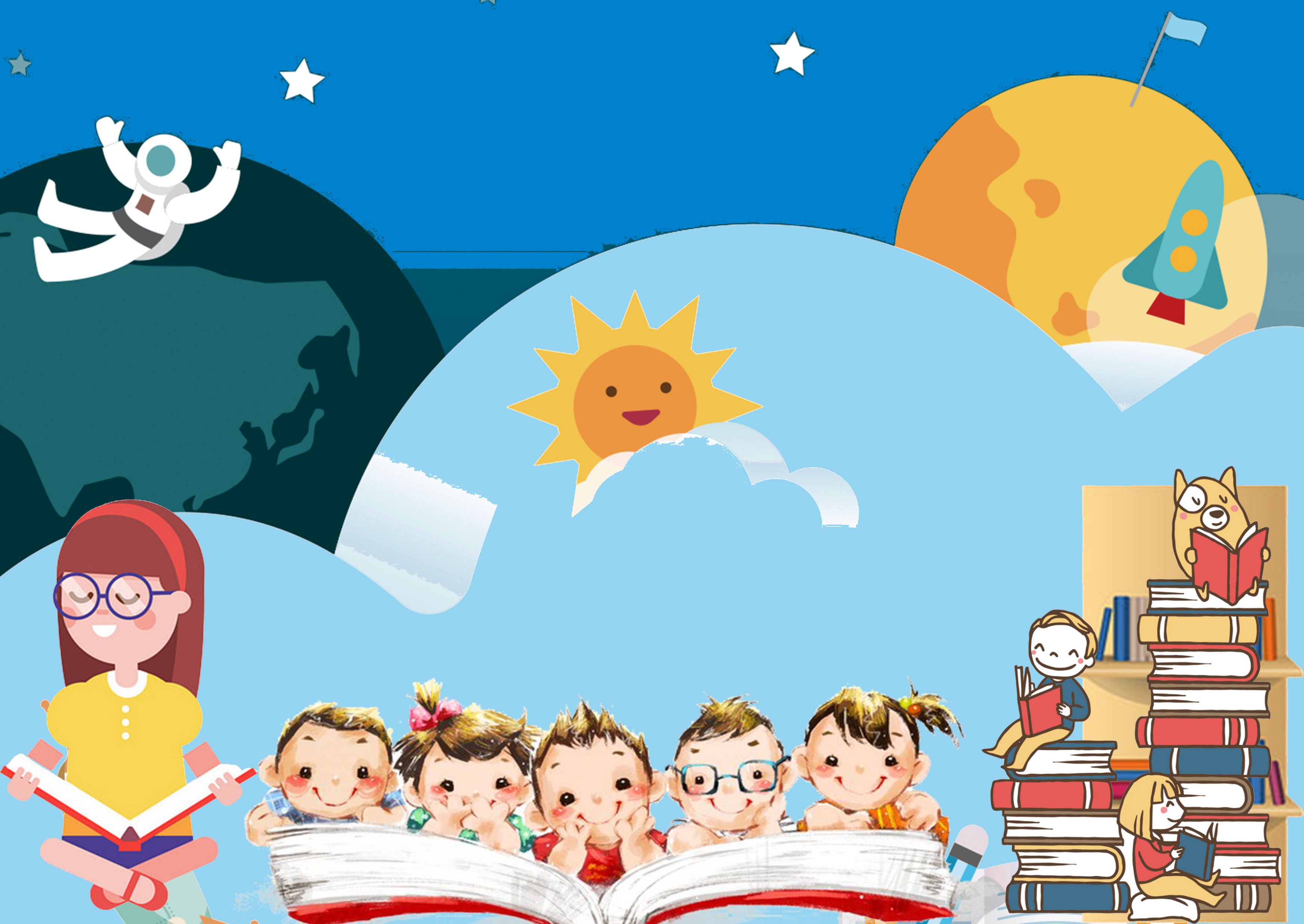 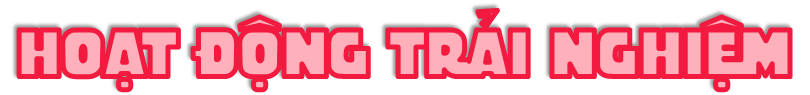 SINH HOẠT THEO CHỦ ĐỀ
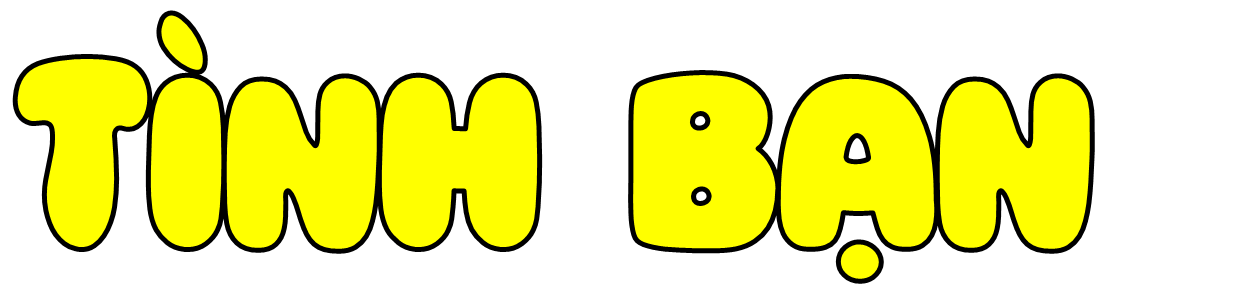 Lớp 4C
GV : Nguyễn Thị Lục
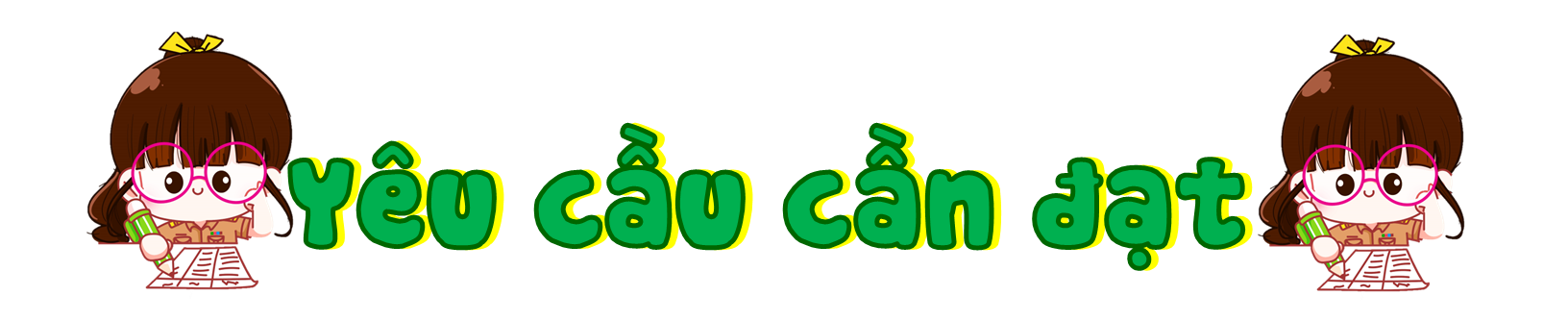 Chia sẻ được với bạn những điều em cảm thấy hài lòng hoặc chưa hài lòng về mình, về bạn khi tham gia hoạt động chung, làm việc nhóm cùng nhau.
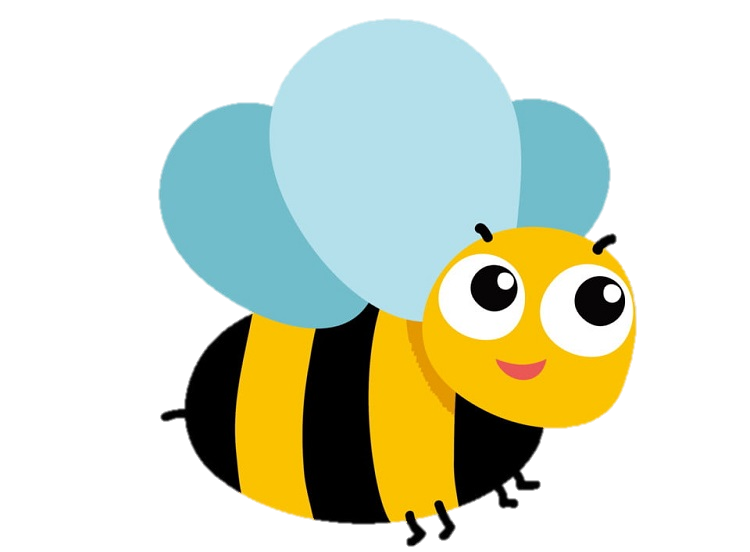 Biết cách xử lí các tình huống mâu thuẫn, bất hoà với nhau và cùng xây dựng “Cam kết tình bạn”.
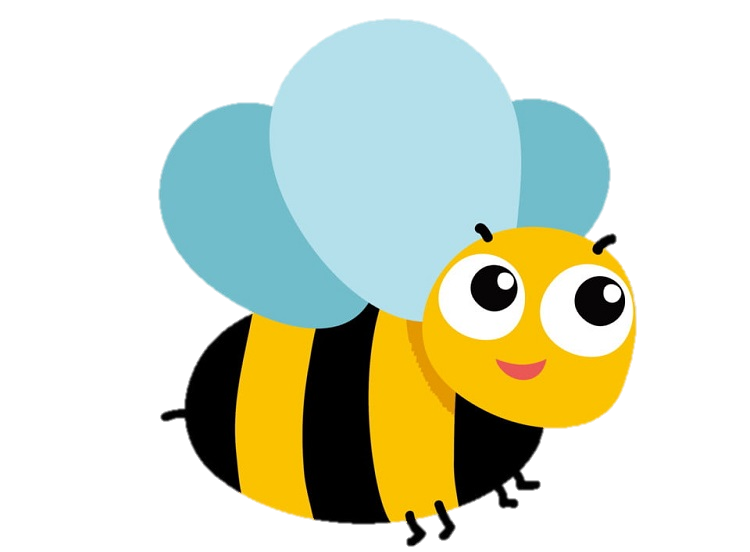 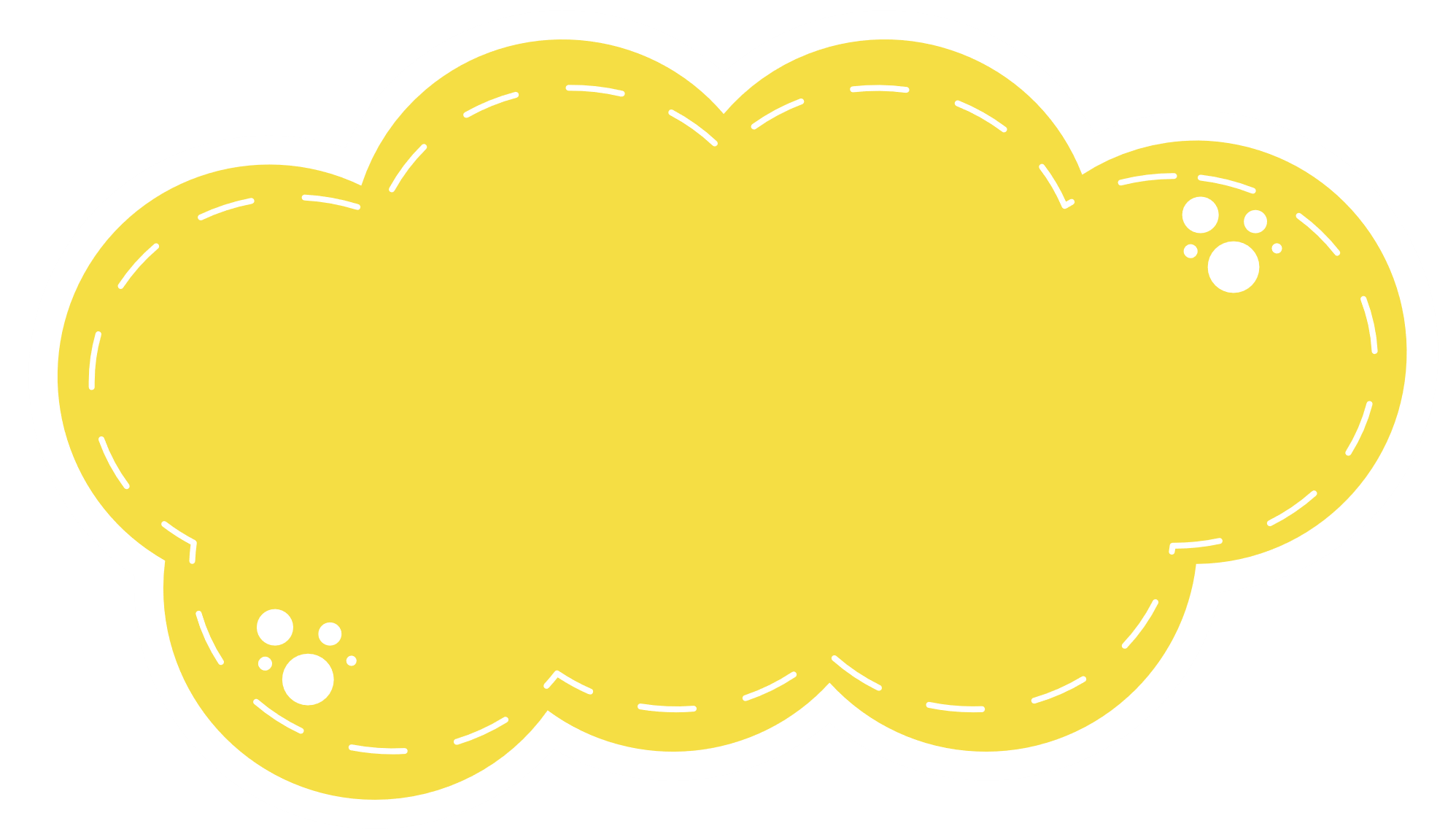 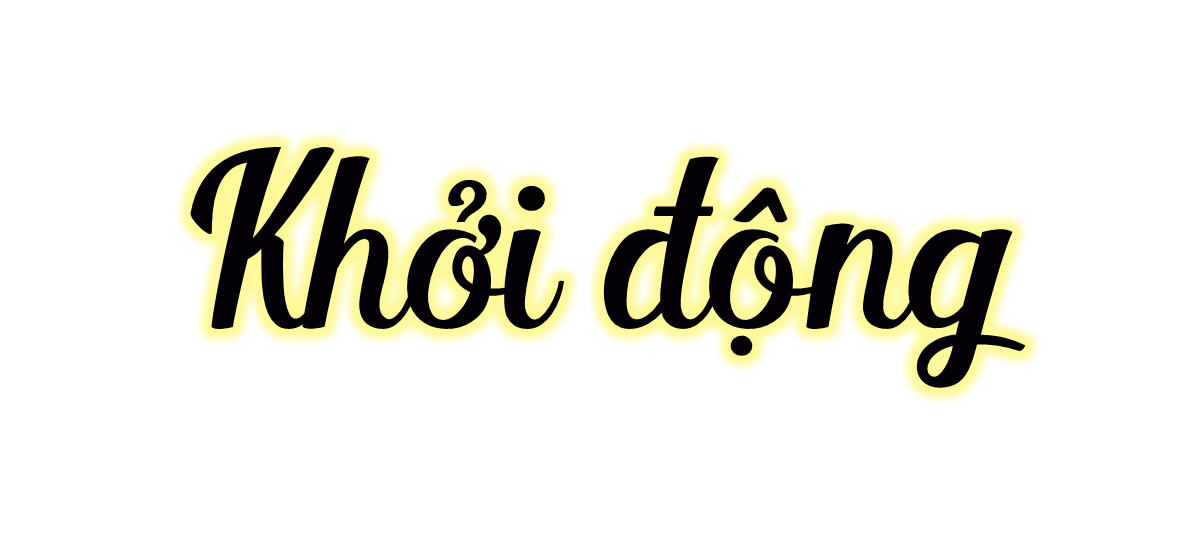 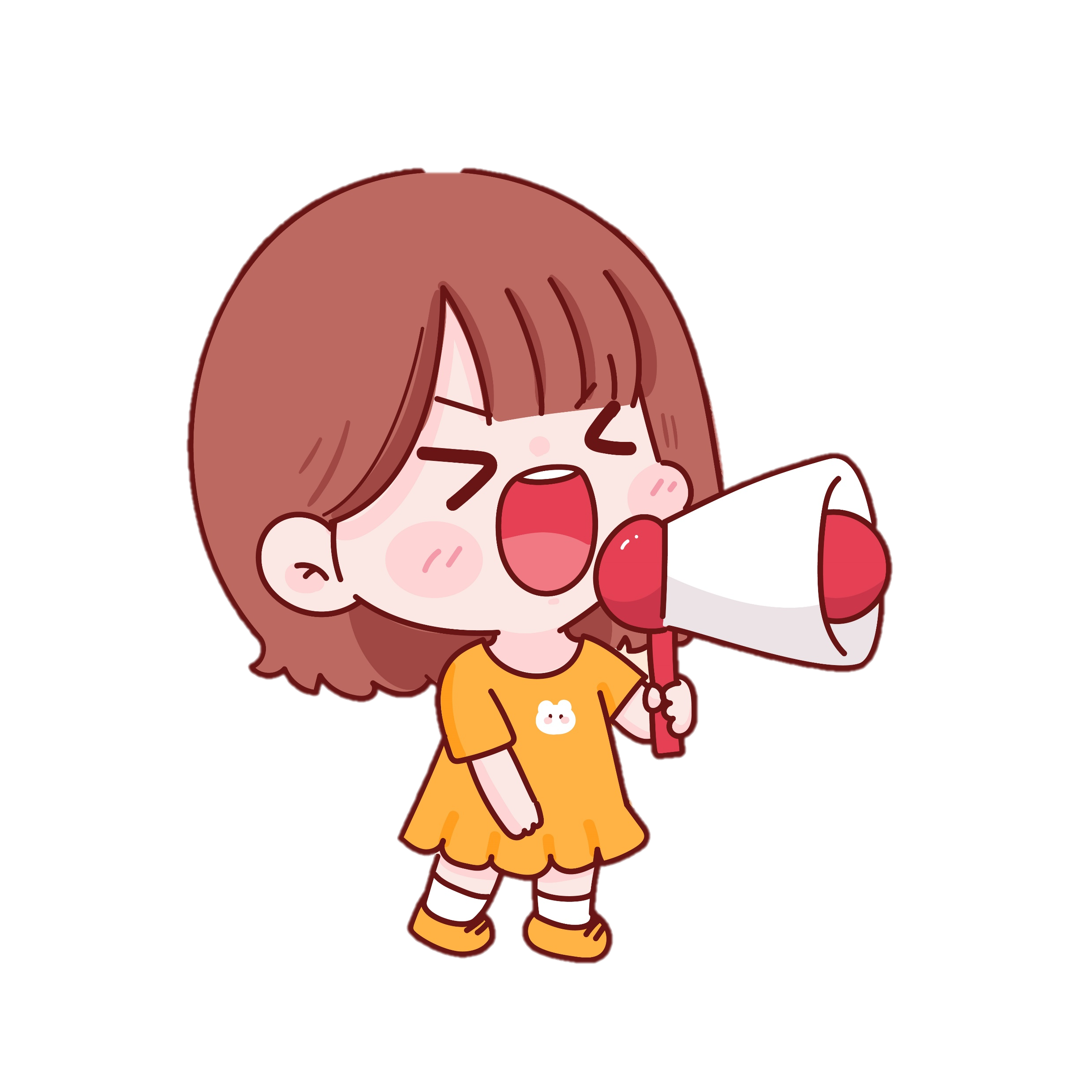 Hãy nghĩ về một người bạn bất kì trong lớp và 5 đặc điểm nổi bật của bạn (ngoại hình, tính cách, sở thích, sở trường...).
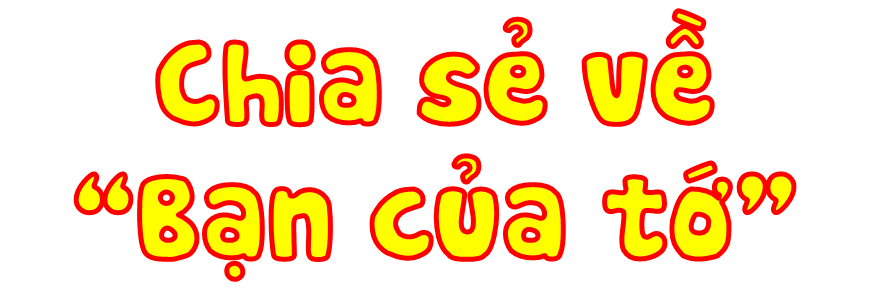 Viết 5 đặc điểm của người bạn đó lên các cánh của ngôi sao.
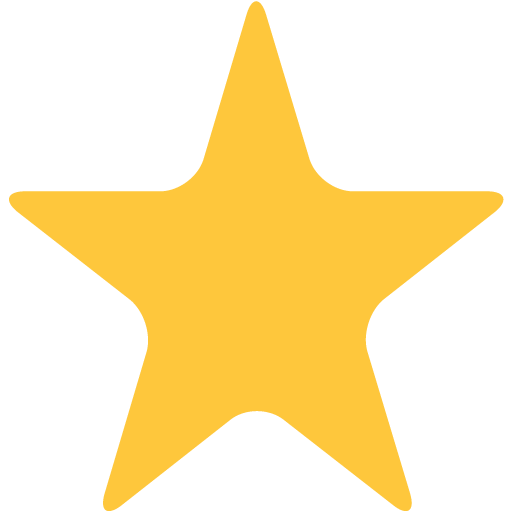 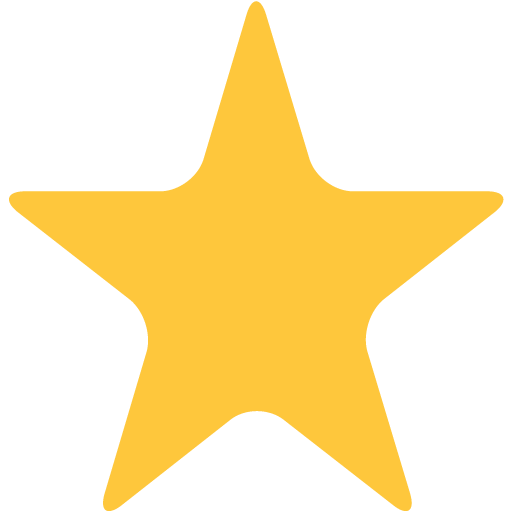 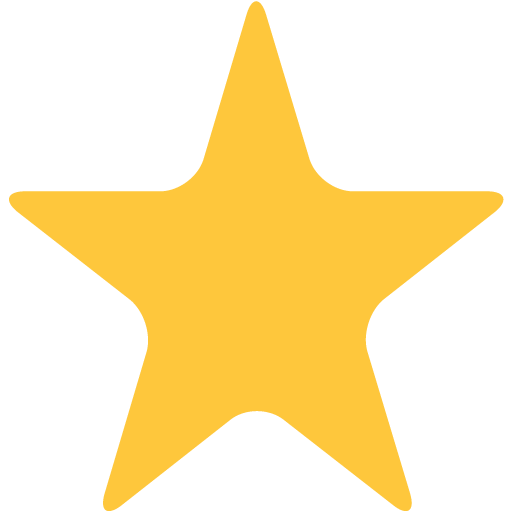 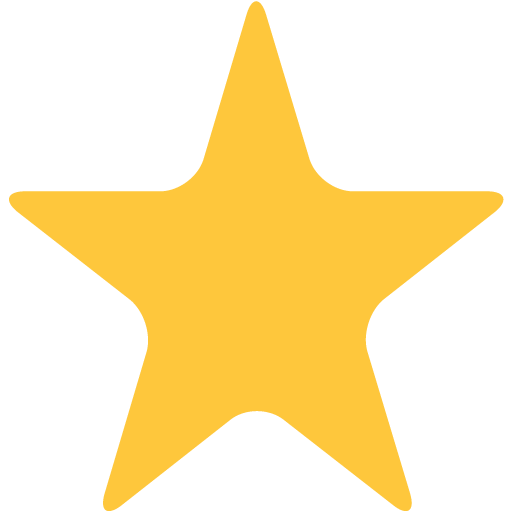 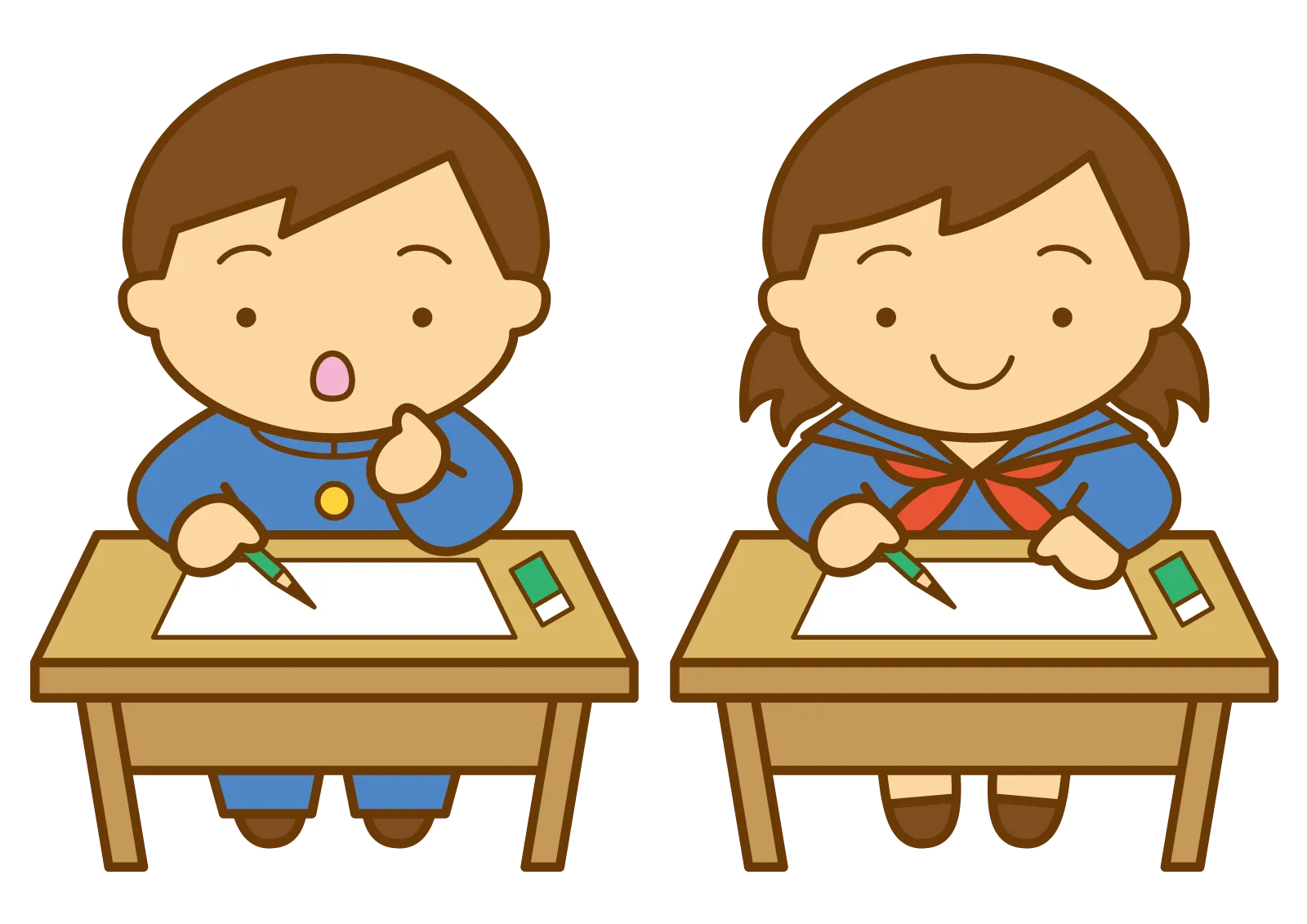 Người nhỏ nhắn
Mái tóc dài
Thích chơi cờ
…
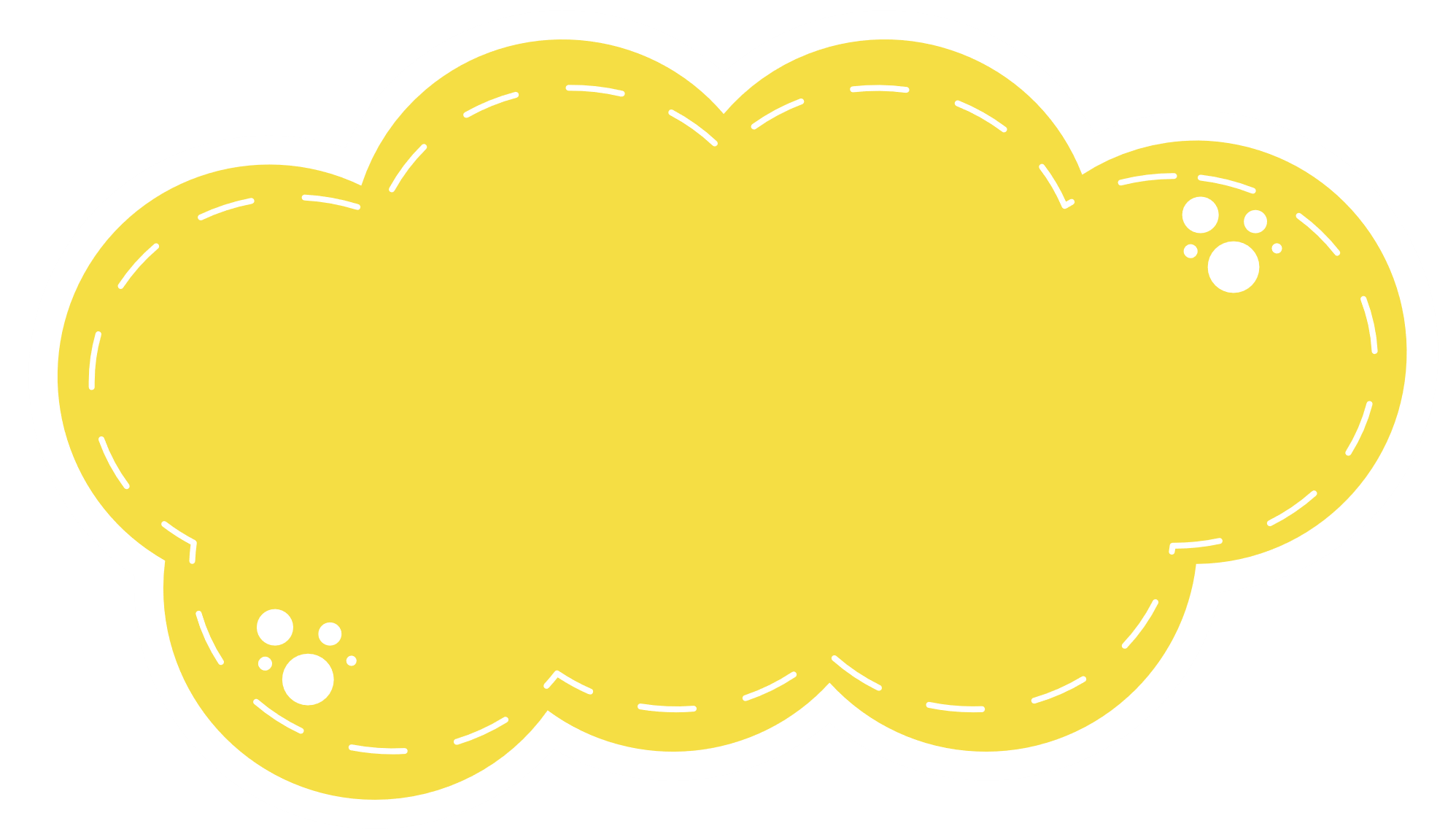 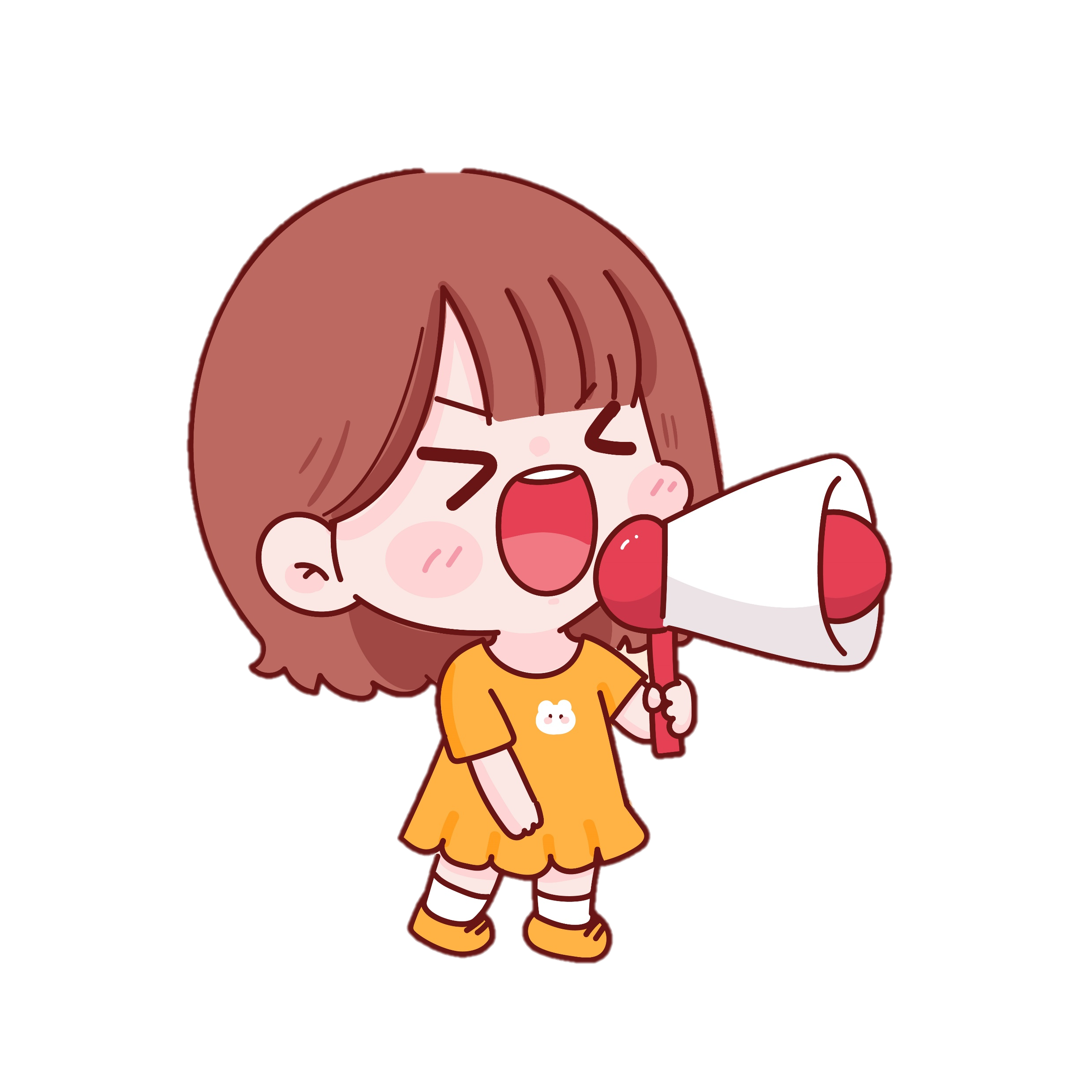 KHÁM PHÁ
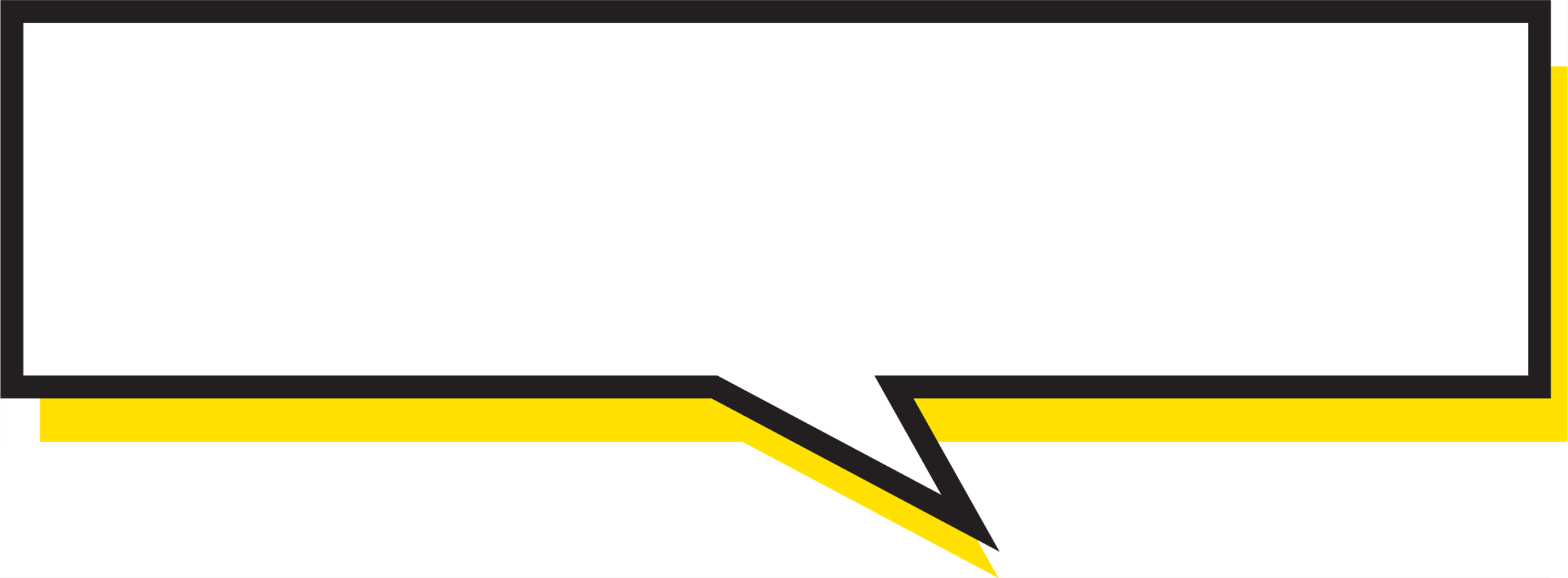 1. Hoạt động “Nói ra, đừng ngại”
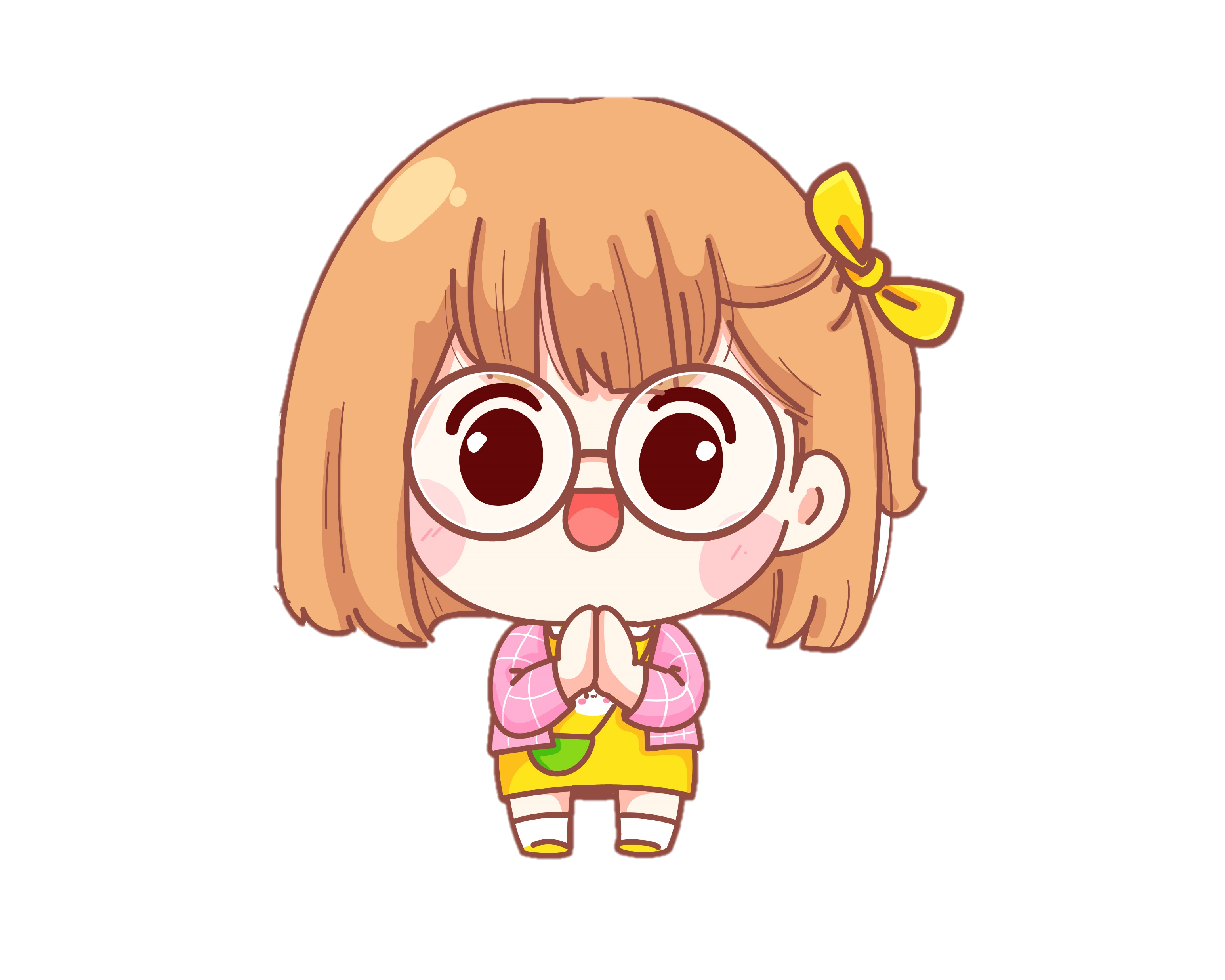 Chia sẻ về sự hợp tác giữa các thành viên của nhóm trong quá trình học tập và rèn luyện theo các gợi ý sau:
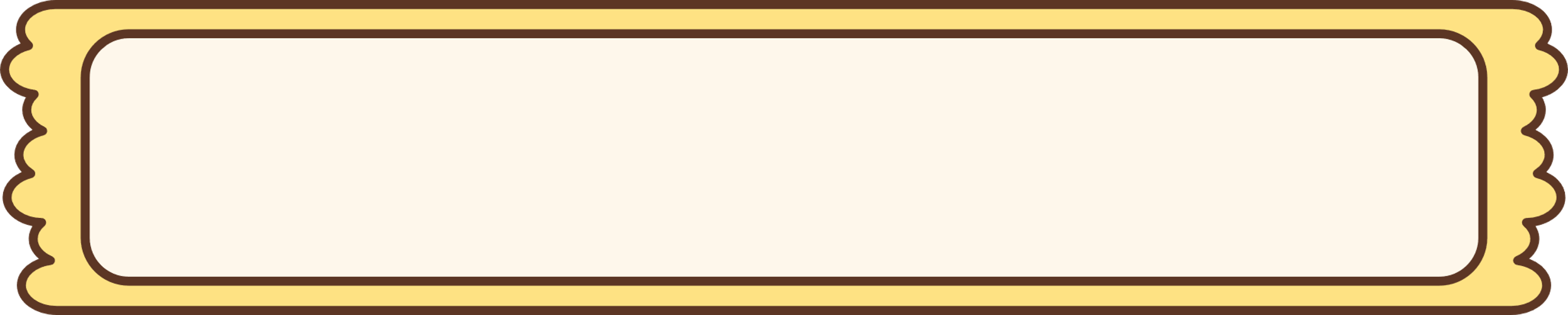 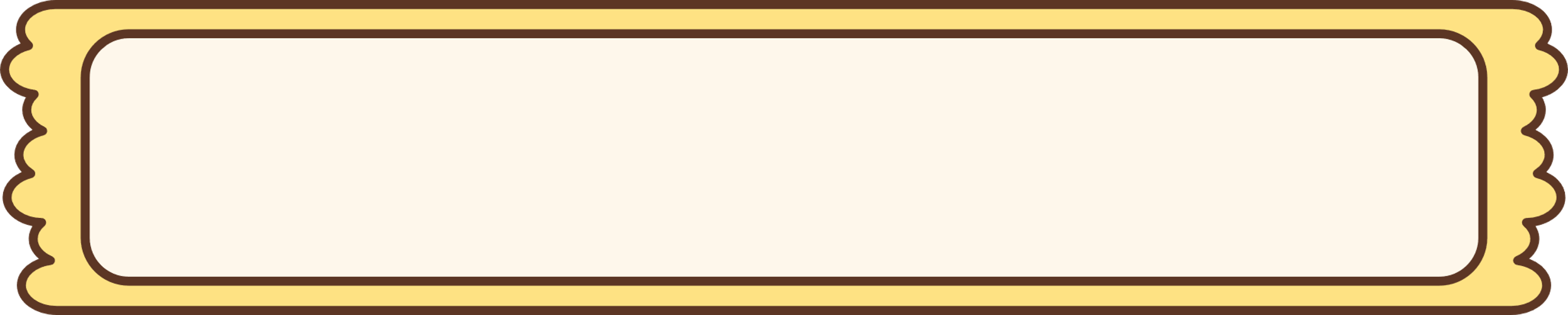 Nêu điều em cảm thấy hài lòng về mình, về bạn?
Em còn băn khoăn, chưa hài lòng về mình hoặc về sự hợp tác giữa các bạn trong nhóm vì điều gì?
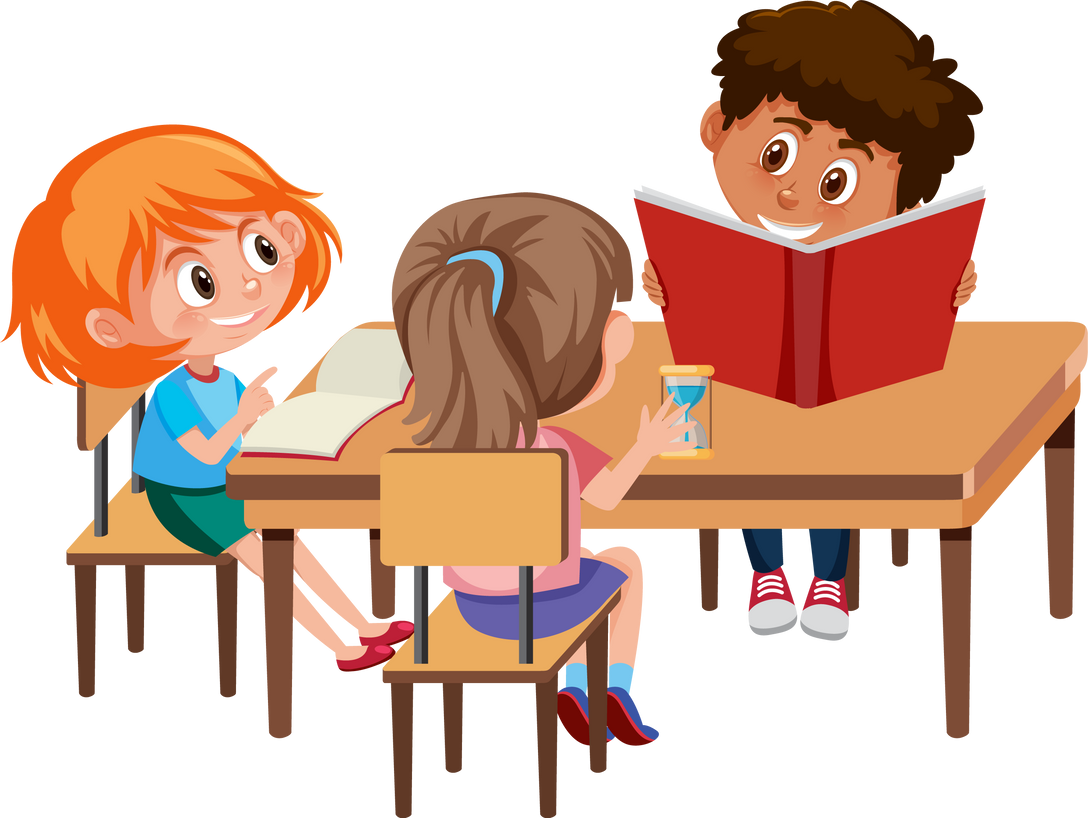 Thảo luận nhóm 4
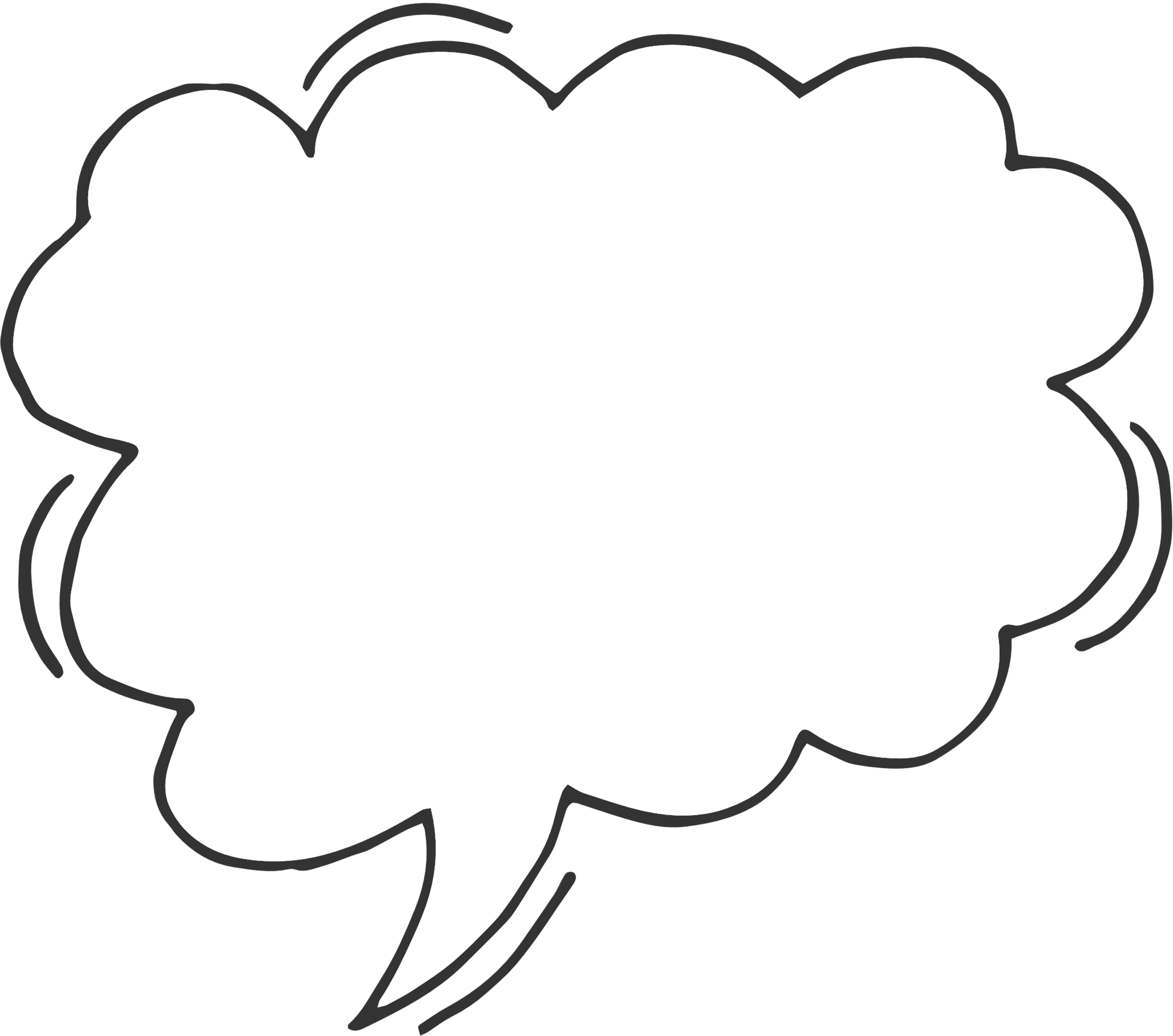 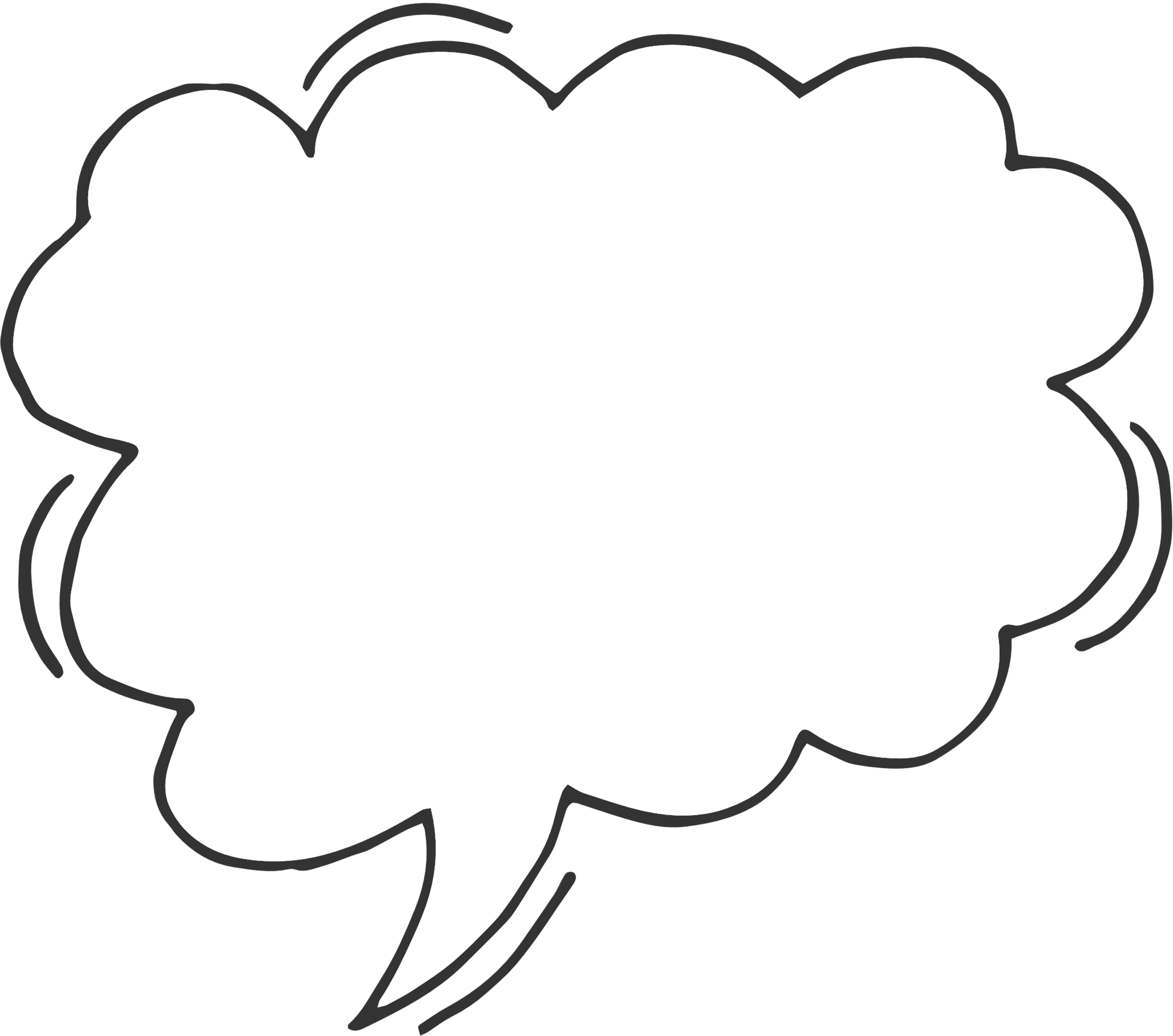 Mình chưa hài lòng vì…
Mình hài lòng vì…
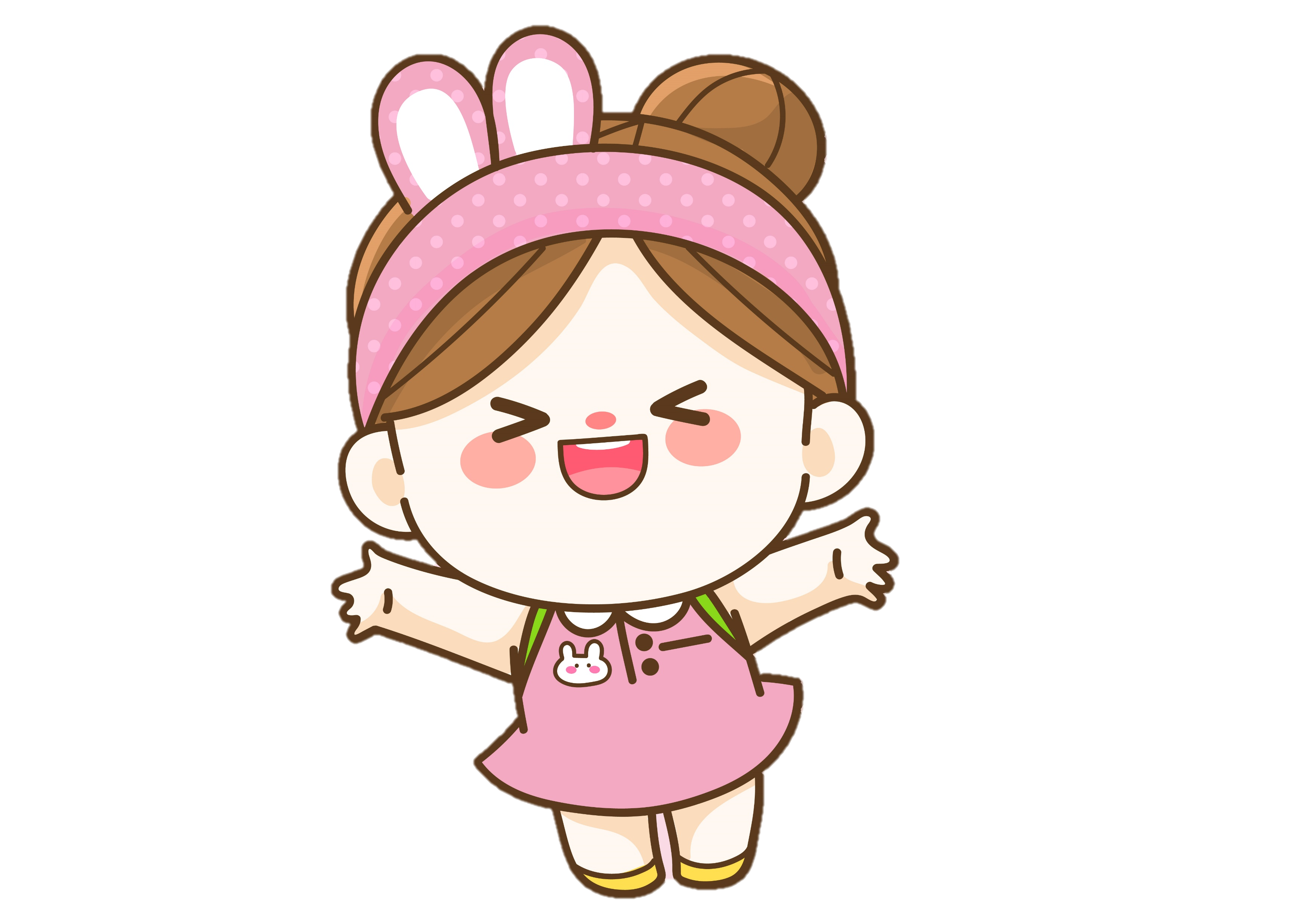 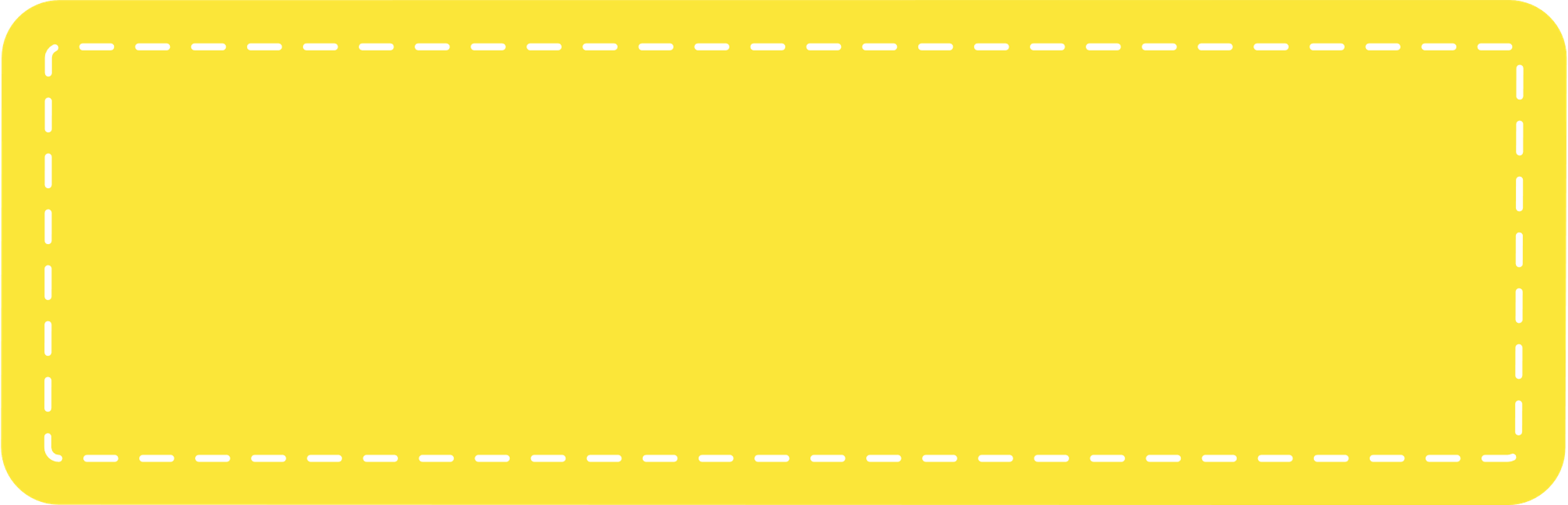 Đưa ra lời khuyên cho nhau để có thể hợp tác, đoàn kết hơn khi làm việc nhóm.
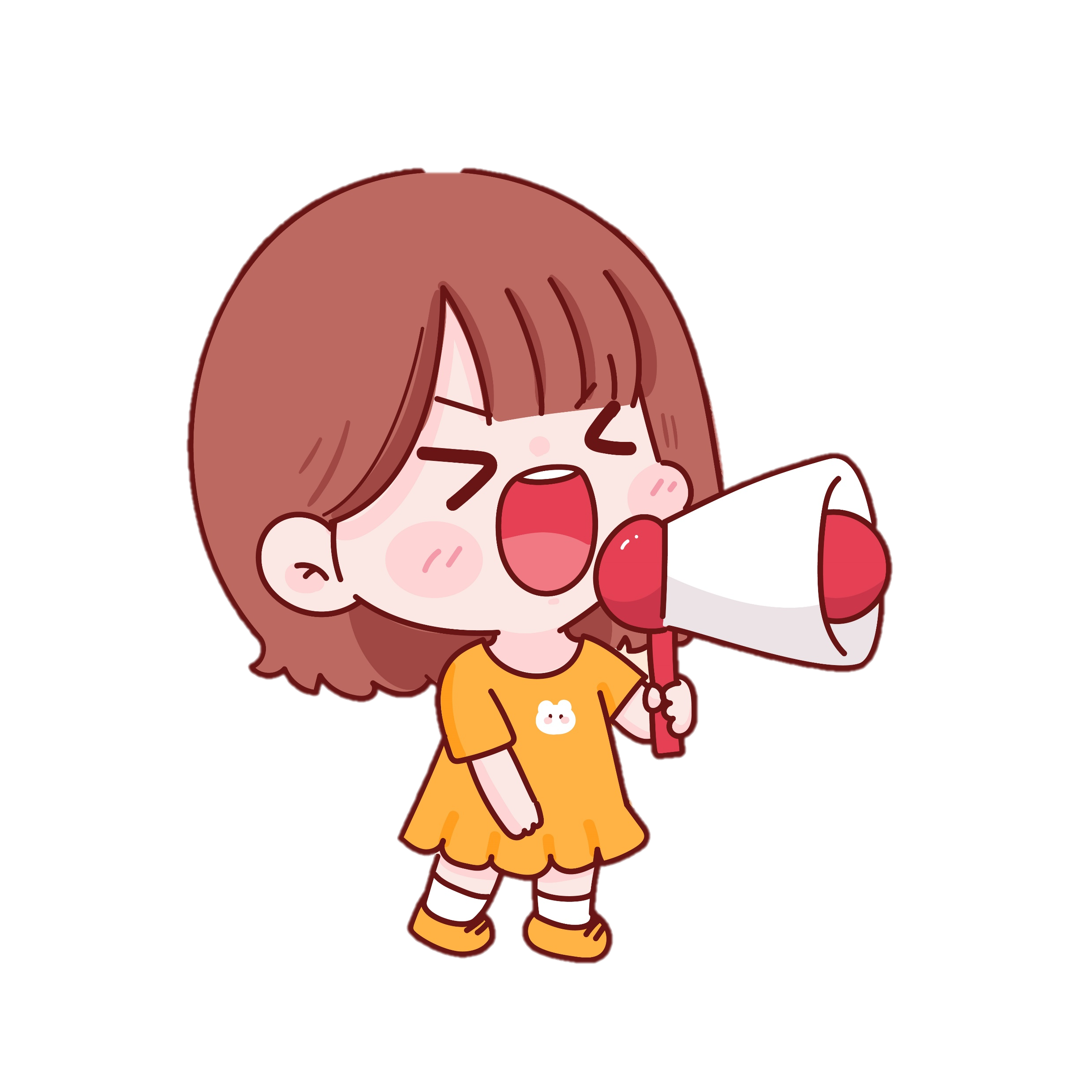 Ví dụ:
Em cảm thấy bản thân em và bạn Lan có ý thức sôi nổi, đóng góp những ý kiến cho bài tập của nhóm
Tuy nhiên đôi lúc em và bạn Lan còn hoàn thành chậm công việc từ đó ảnh hưởng đến kết quả của cả nhóm.
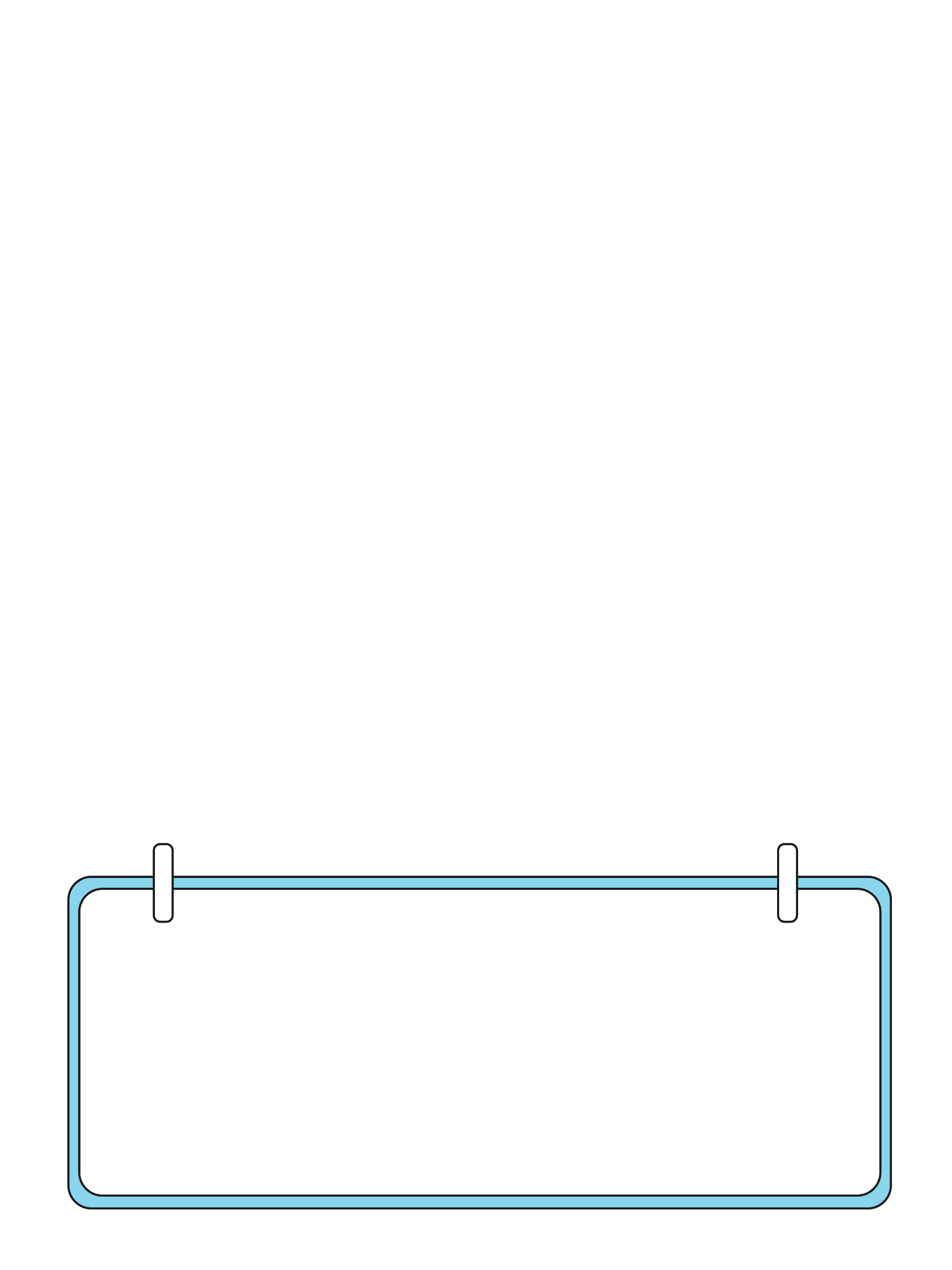 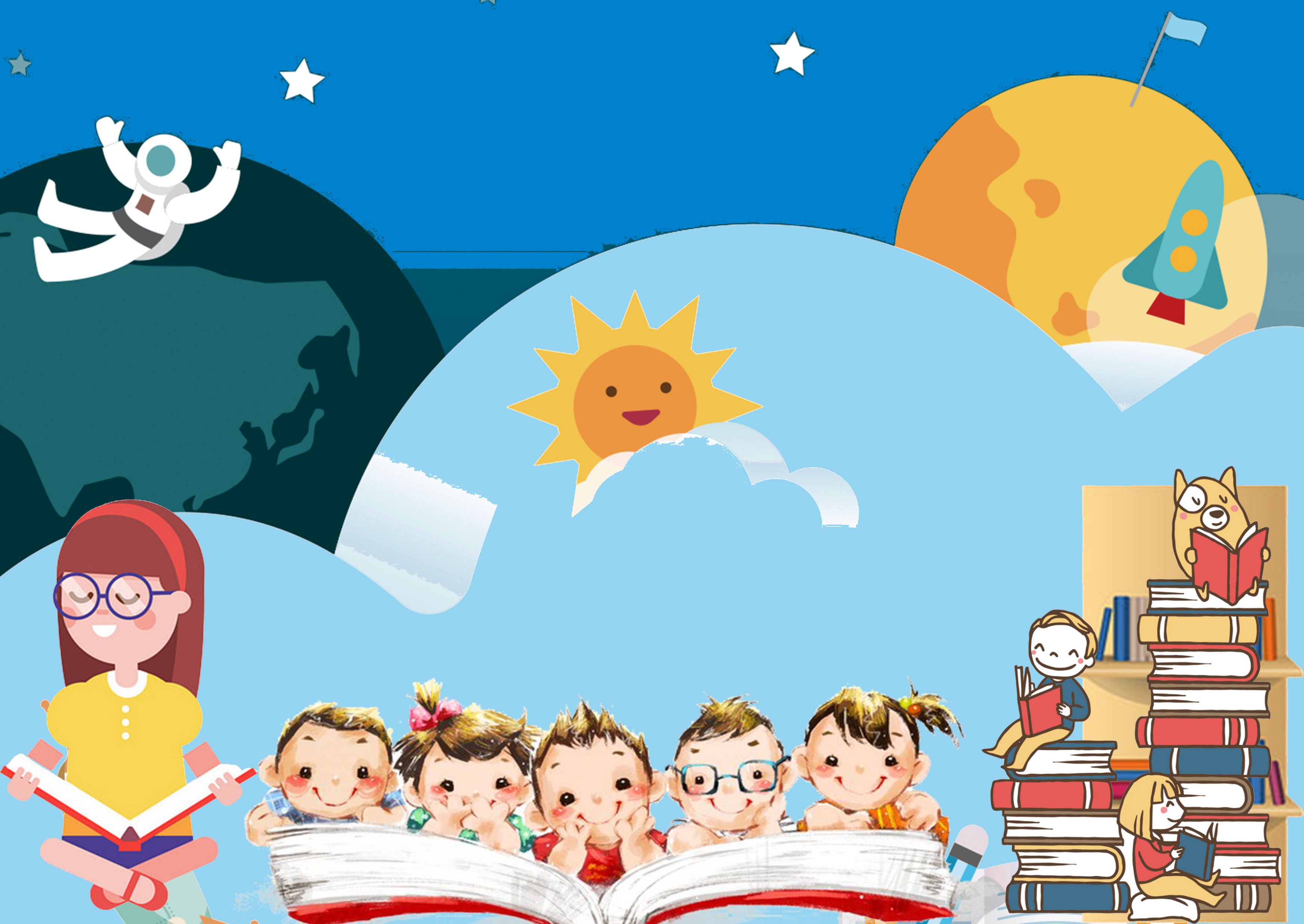 Khi các em nhìn ra được những điều hài lòng hoặc những điều chưa hài lòng về mình, về bạn chúng ta sẽ nhận ra những điểm cần điều chỉnh để hiểu nhau hơn và hợp tác với nhau tốt hơn.
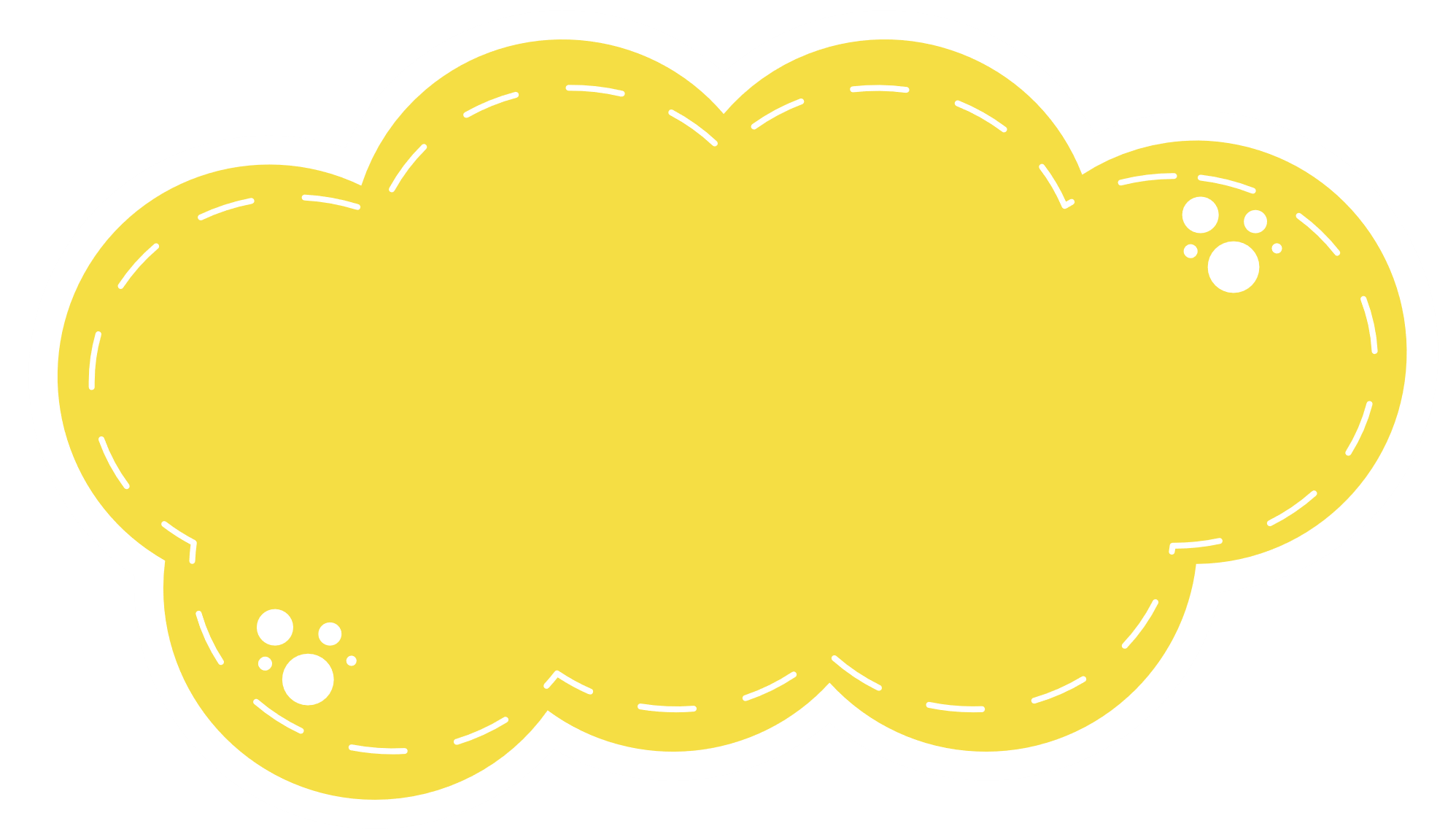 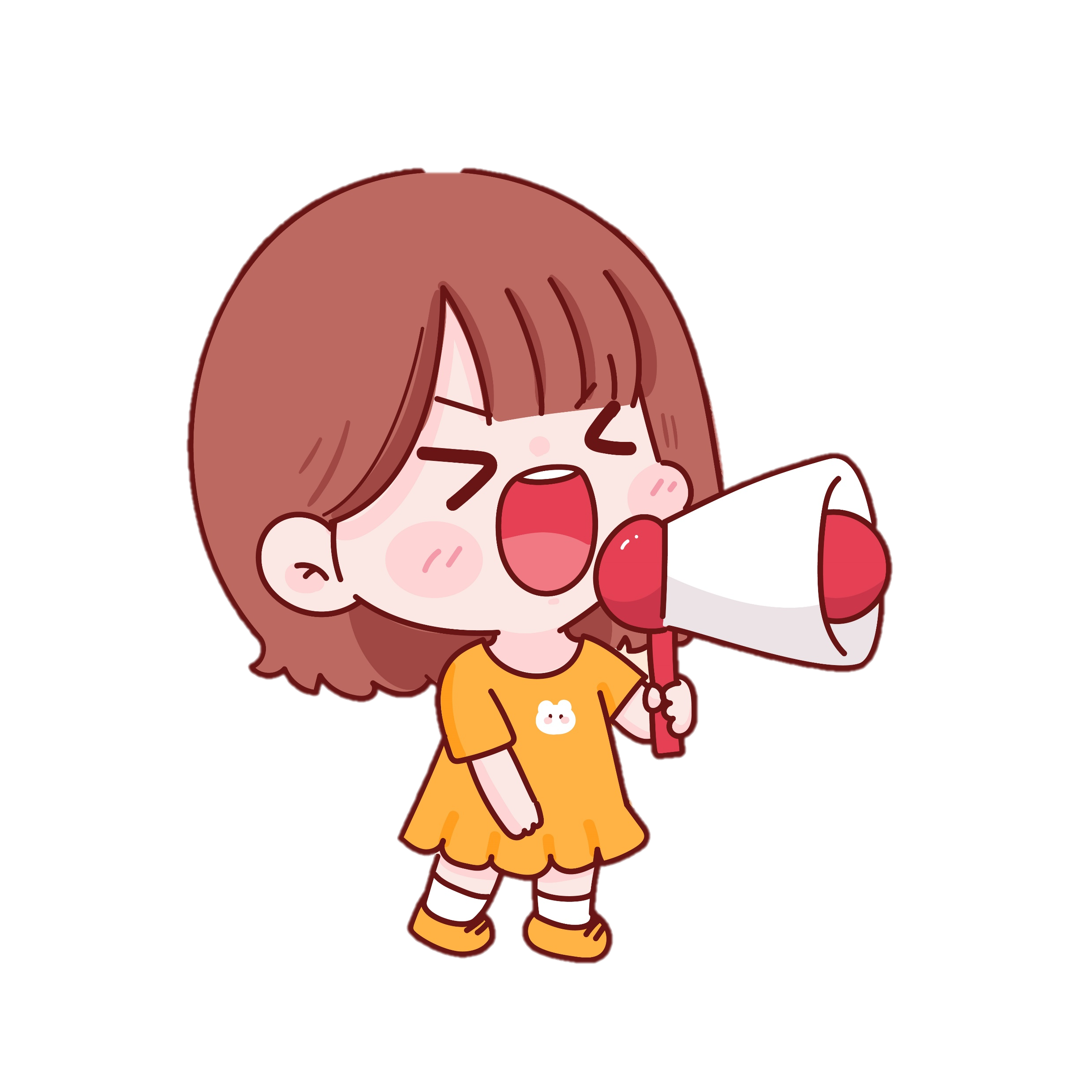 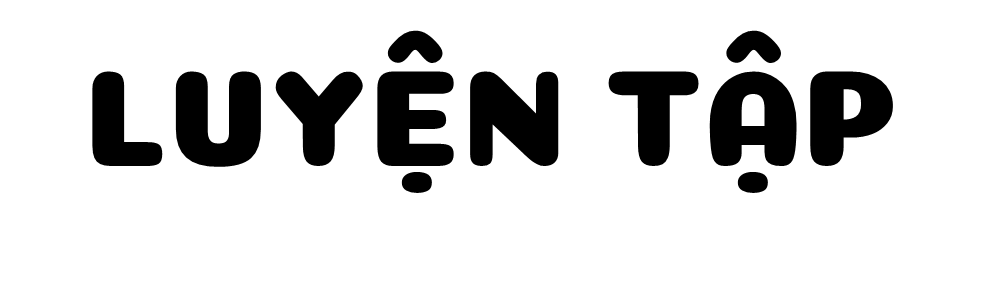 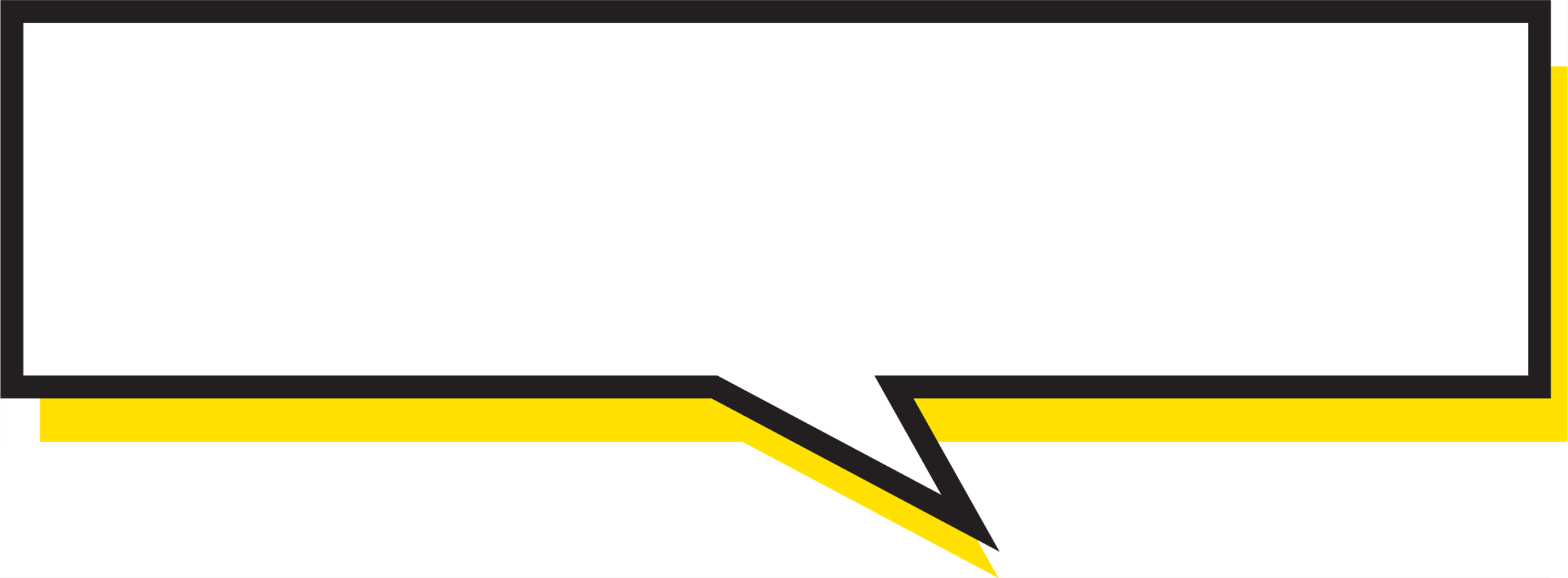 2. Đề xuất cách giải quyết các vấn đề thường xảy ra trong quan hệ bạn bè
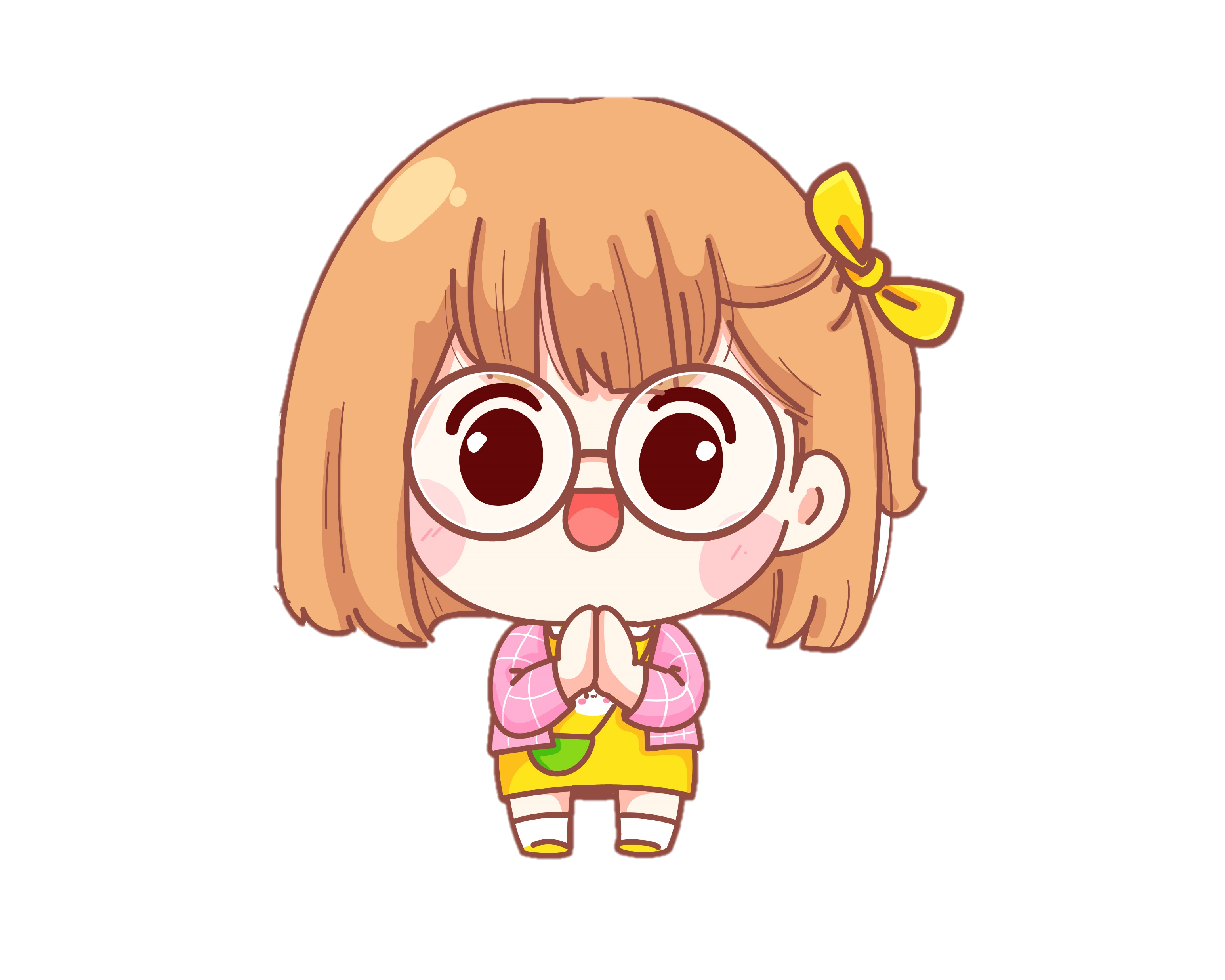 Chia sẻ về những vấn đề thường xảy ra giữa bạn bè mà em từng gặp phải hoặc chứng kiến ở lớp, ở trường.
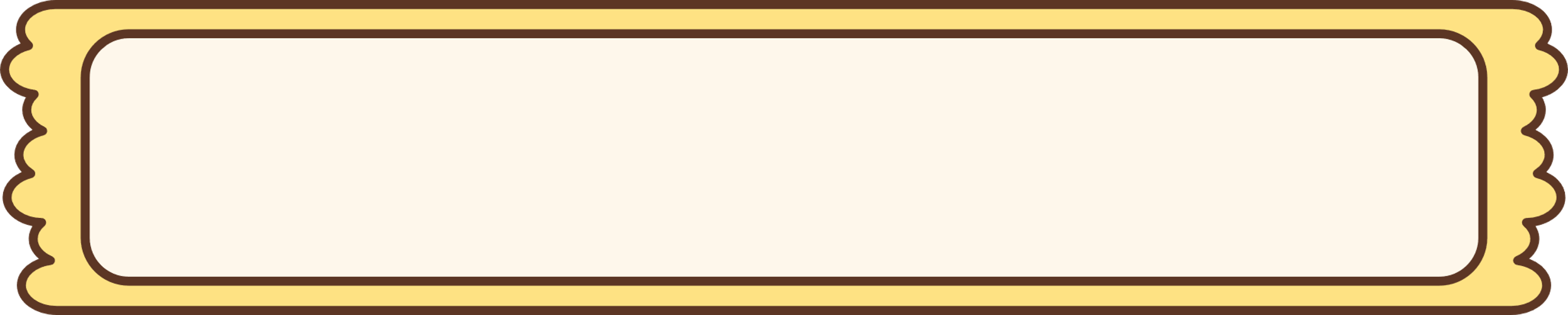 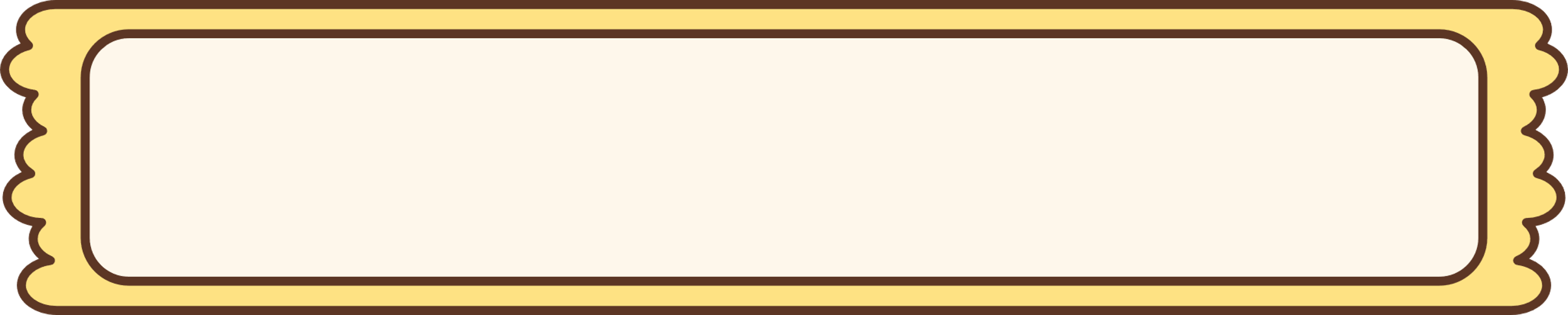 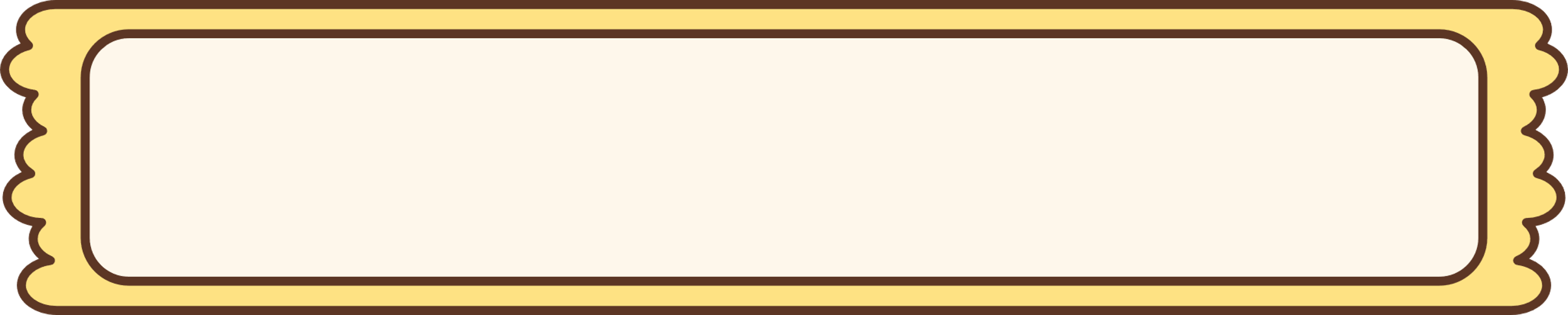 Kể về những tình huống bất hòa xảy ra giữa bạn bè (Hiểu lầm nhau, bảo thủ ý kiến, không lắng nghe nhau, trêu đùa quá giới hạn,...)
Chia sẻ cách em đã ứng xử trong tình huống đó.
Đưa ra lời khuyên cho từng tình huống.
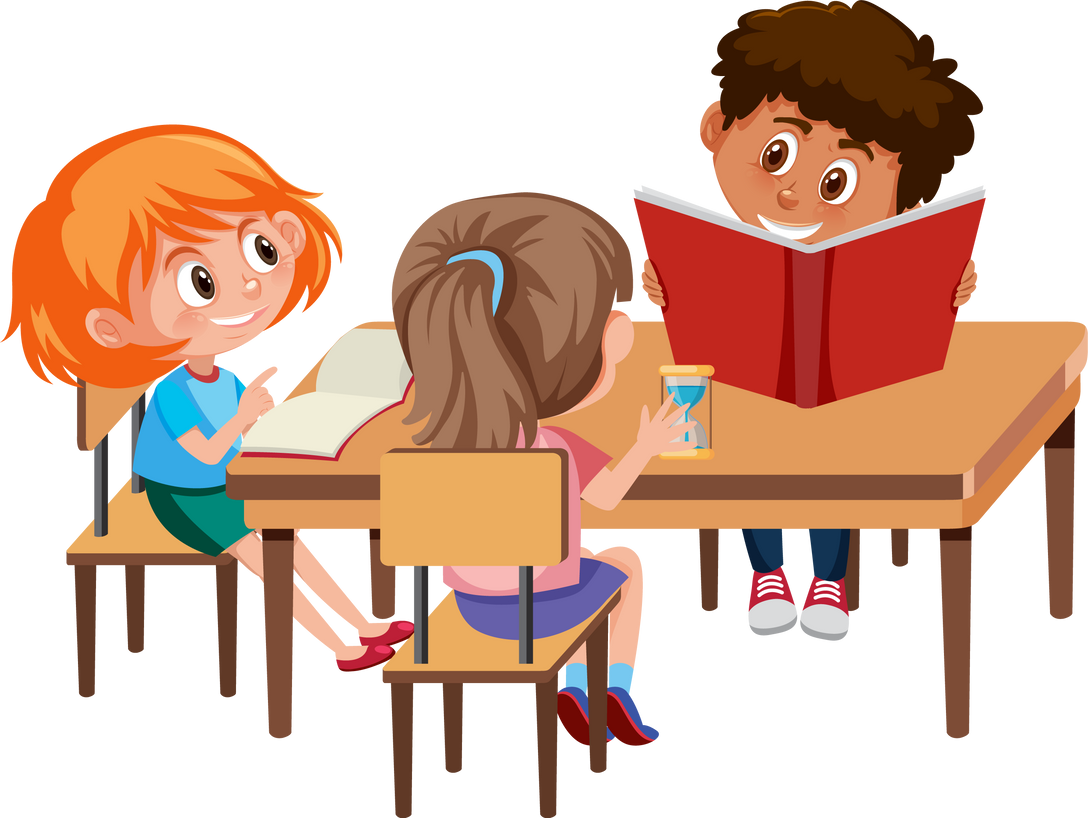 Thảo luận nhóm 6
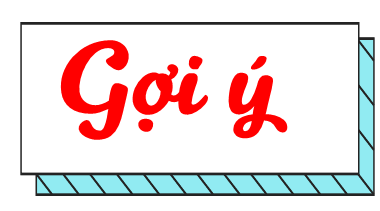 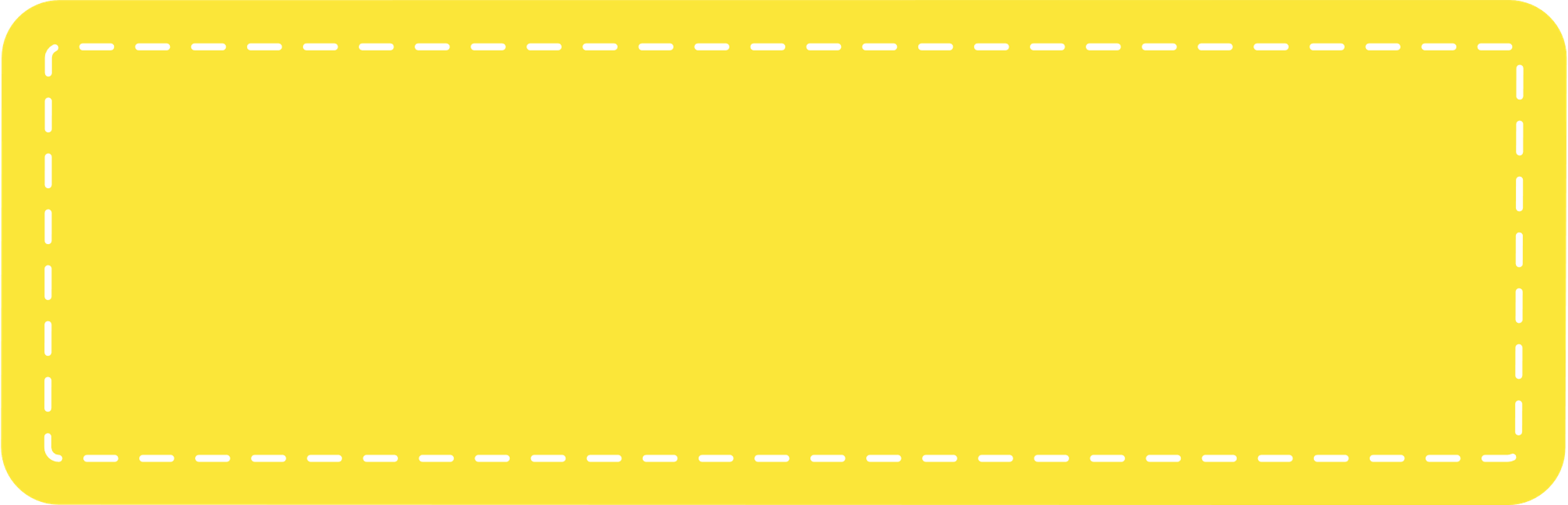 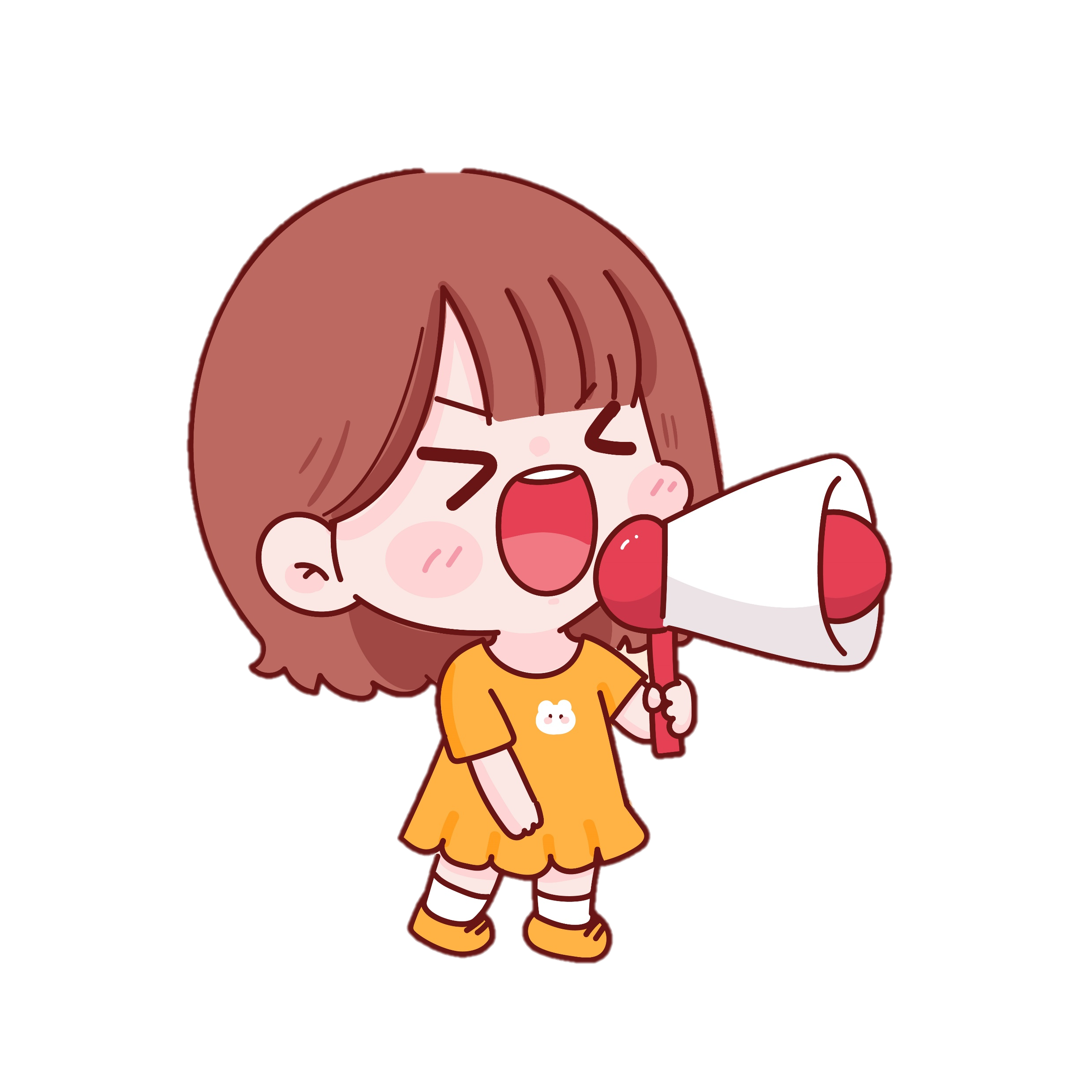 Em đã từng bất hoà với bạn nào bao giờ chưa? Vì sao lại xảy ra bất hoà đó?
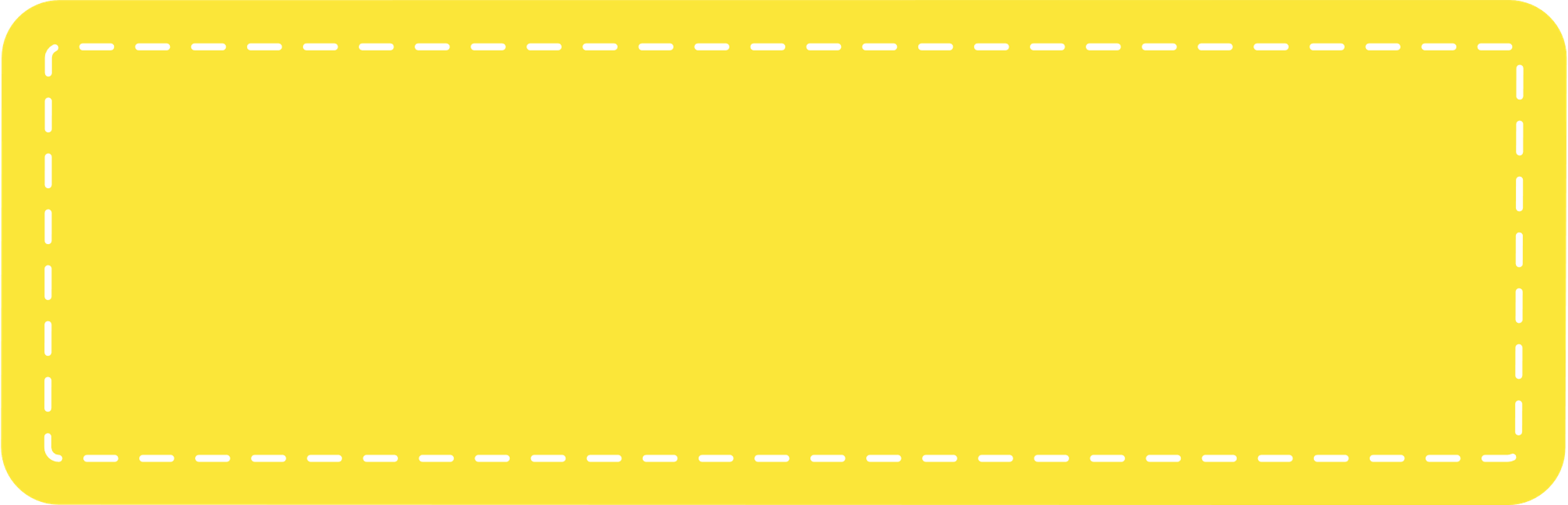 Em cảm thấy như thế nào khi xảy ra bất hoà?
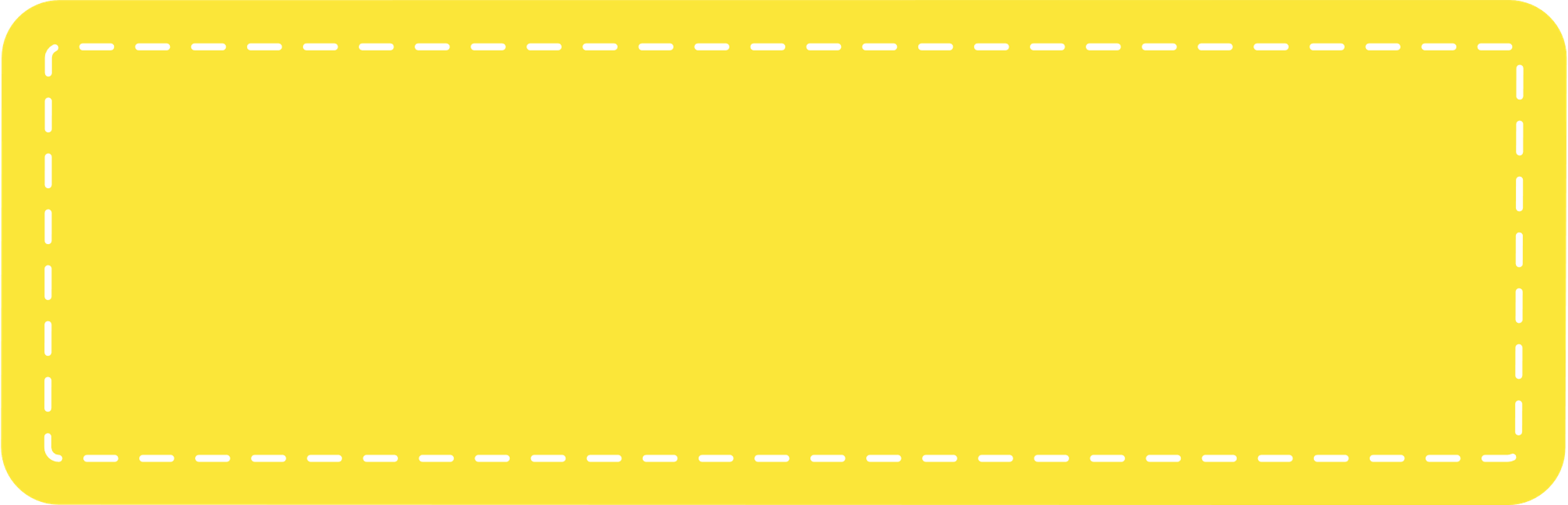 Em đã làm gì khi gặp trường hợp đó?
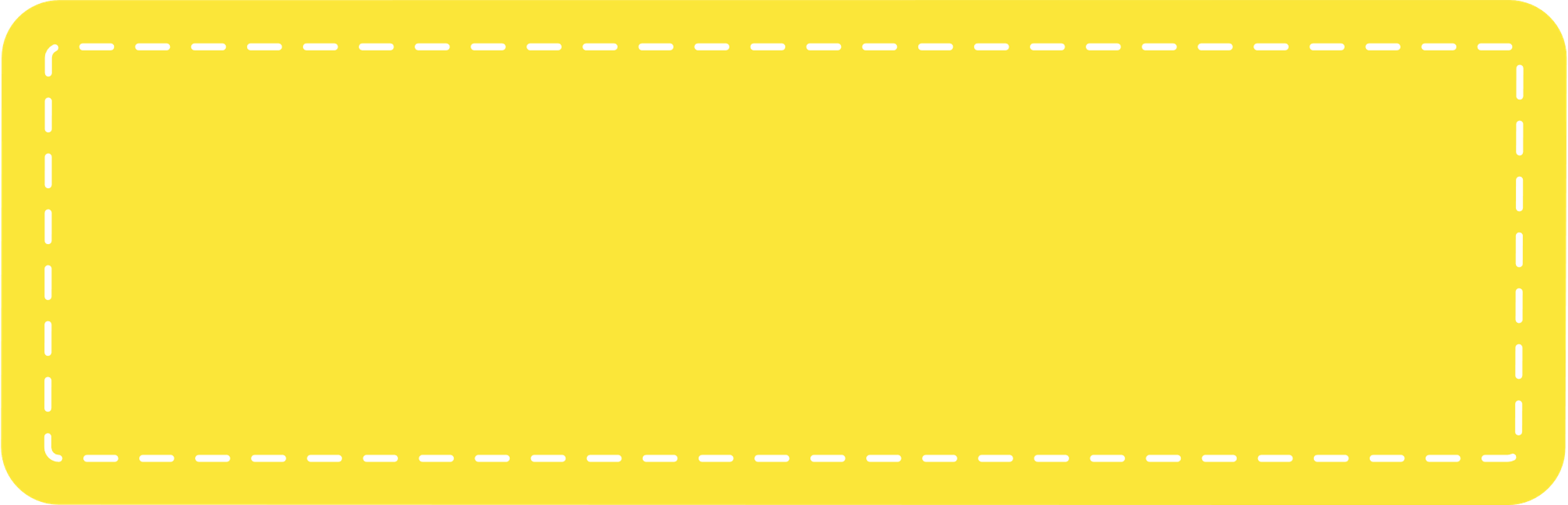 Em có cần đến trợ giúp của ai để giải quyết trường hợp đó không?
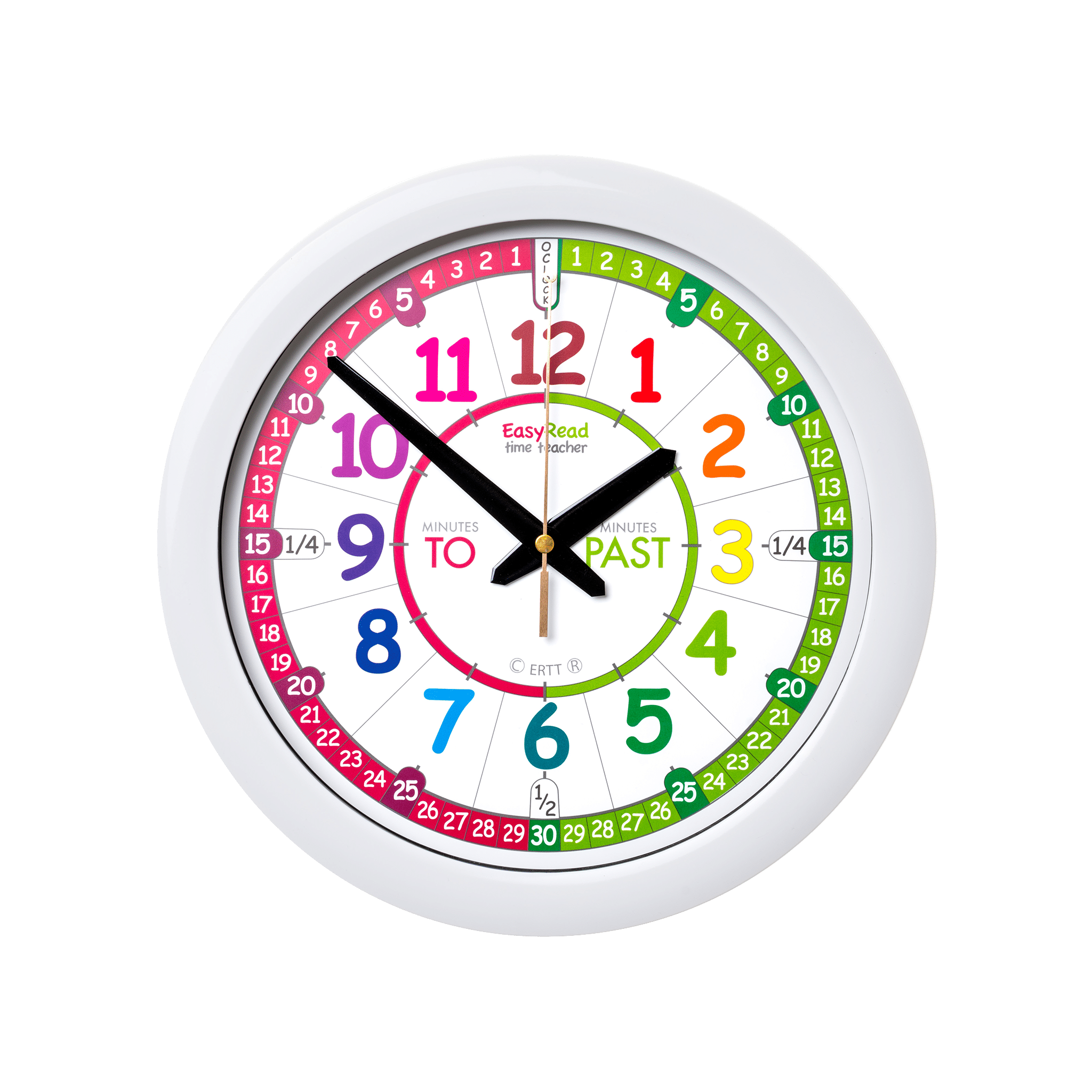 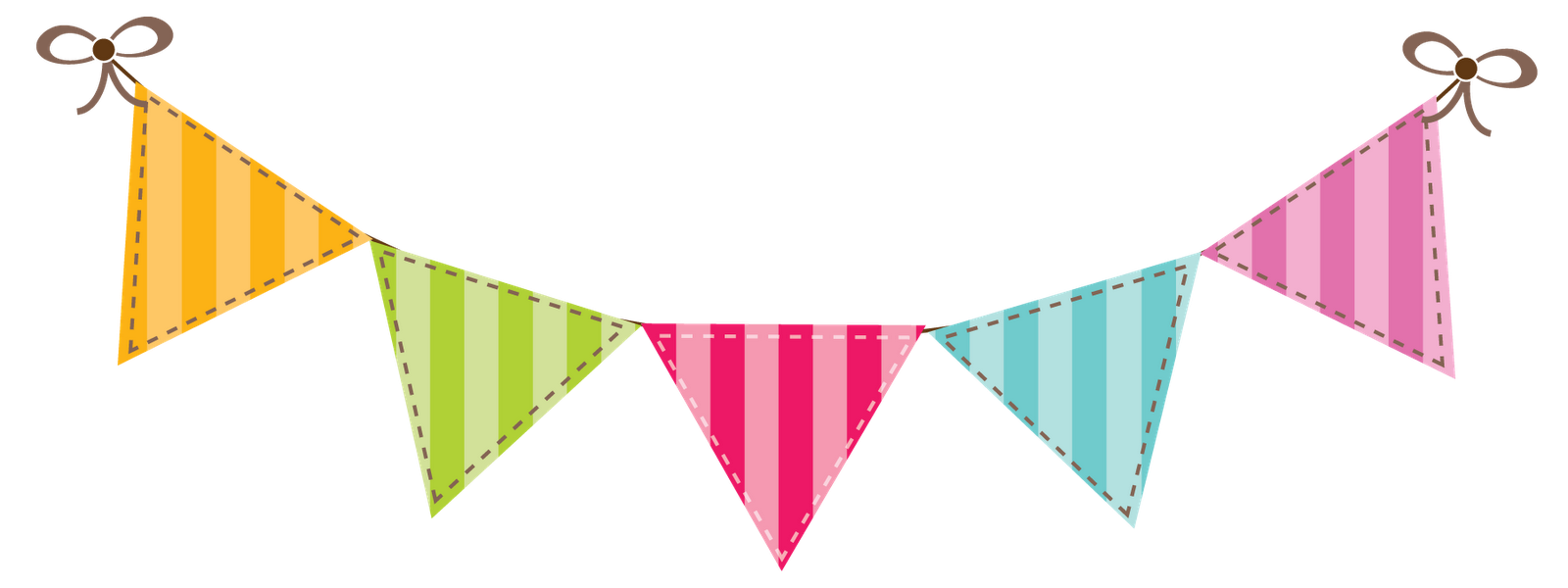 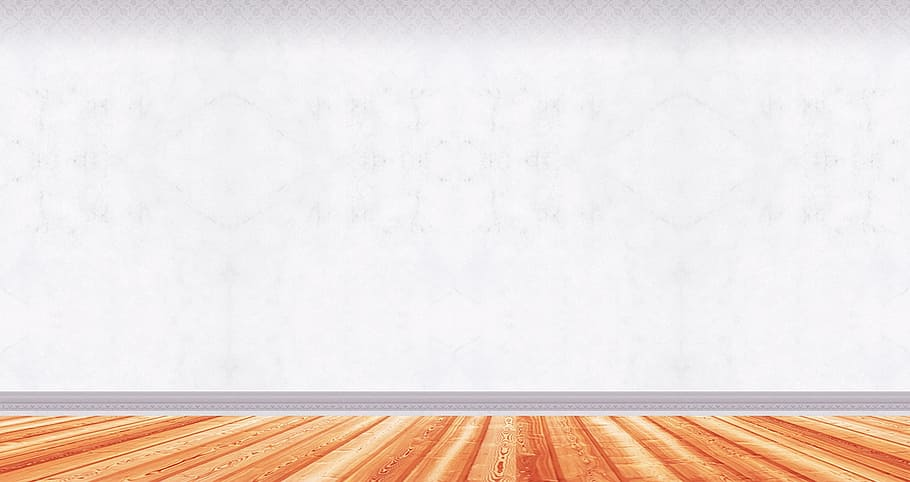 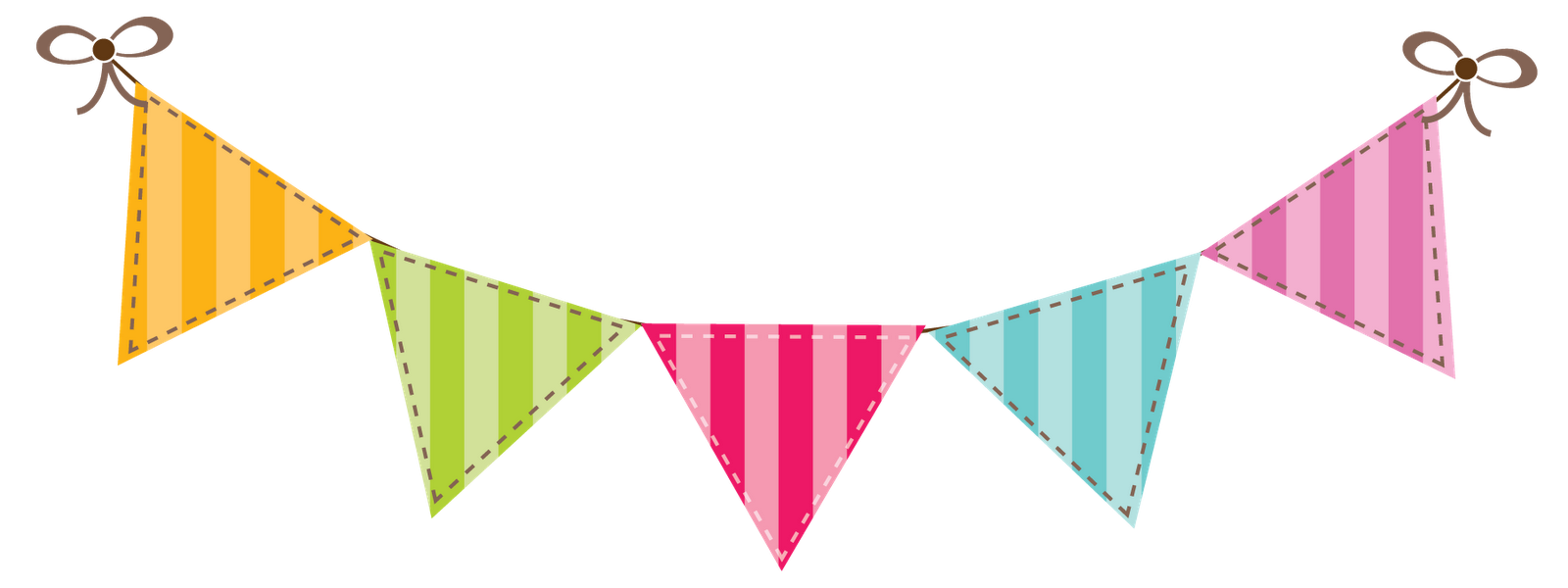 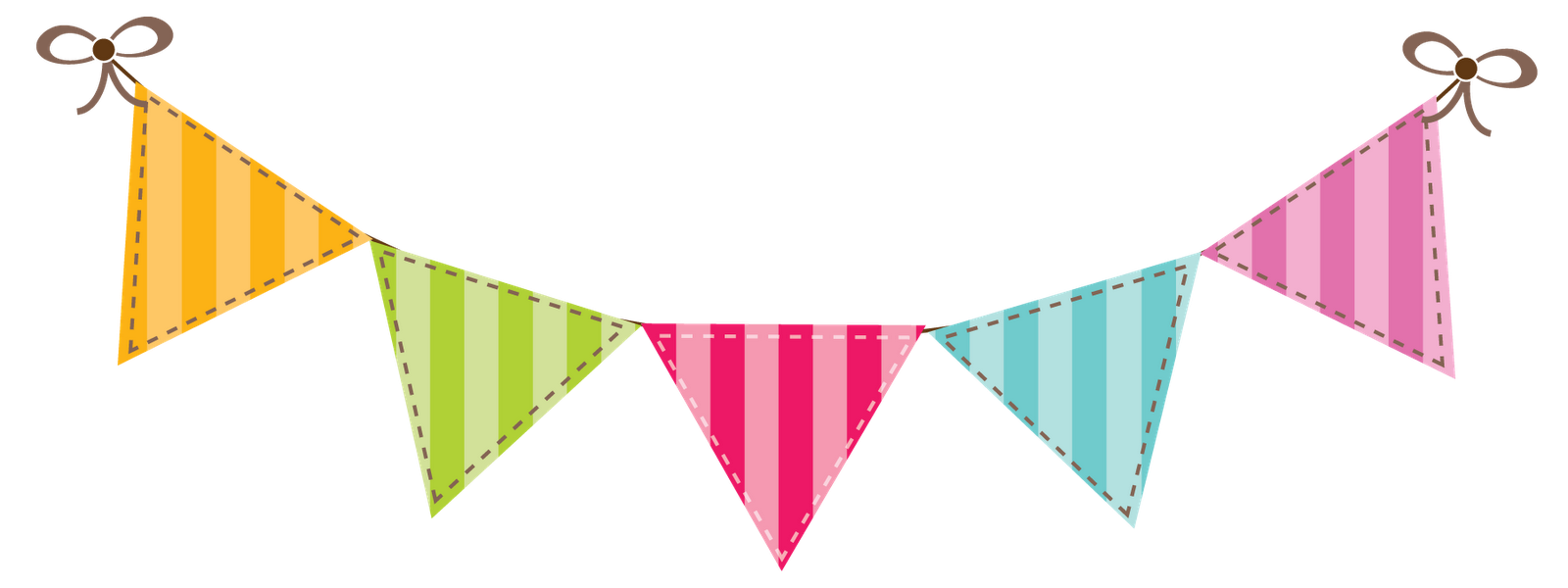 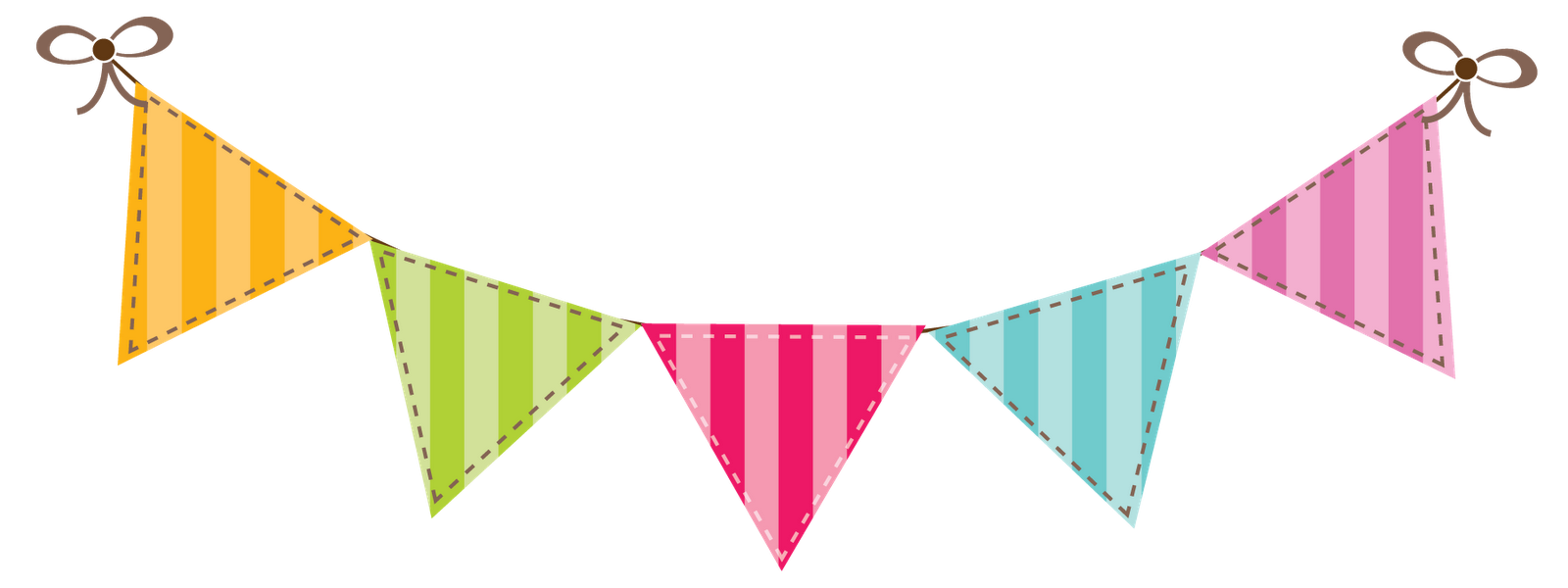 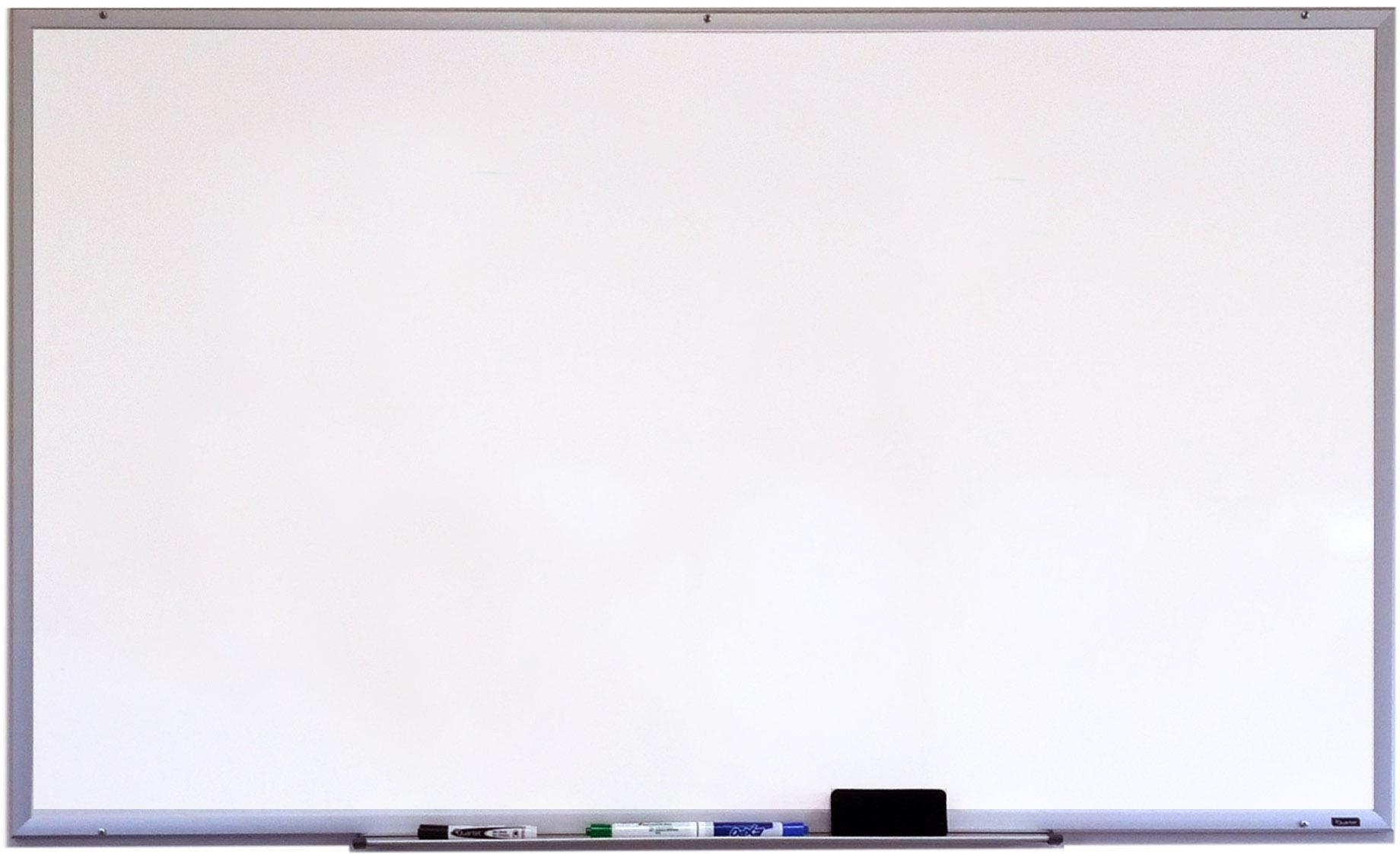 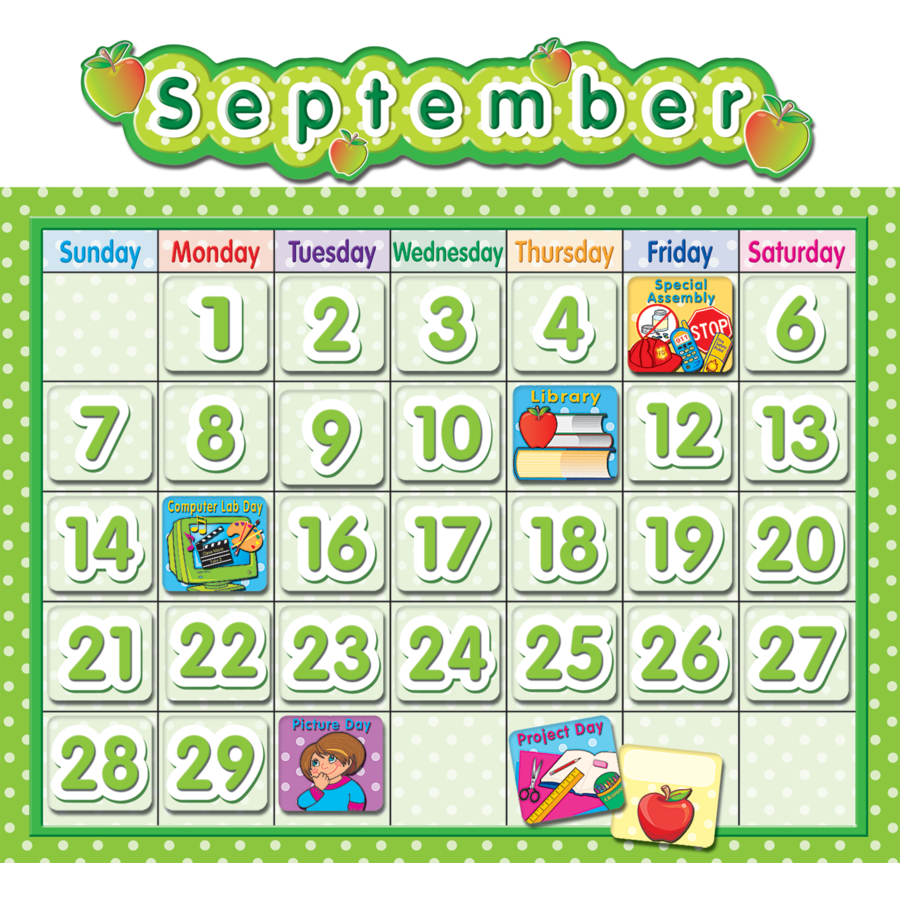 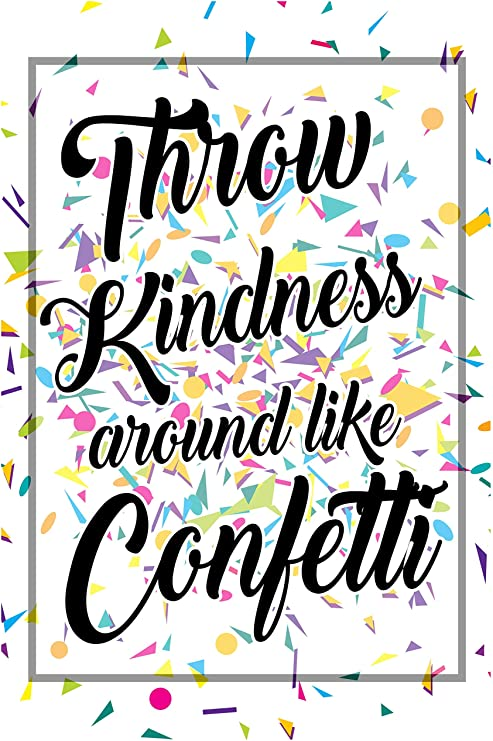 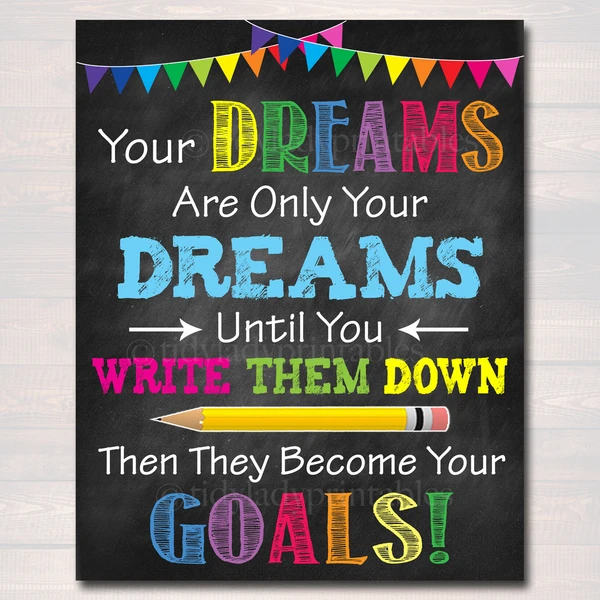 Chia sẻ trước lớp
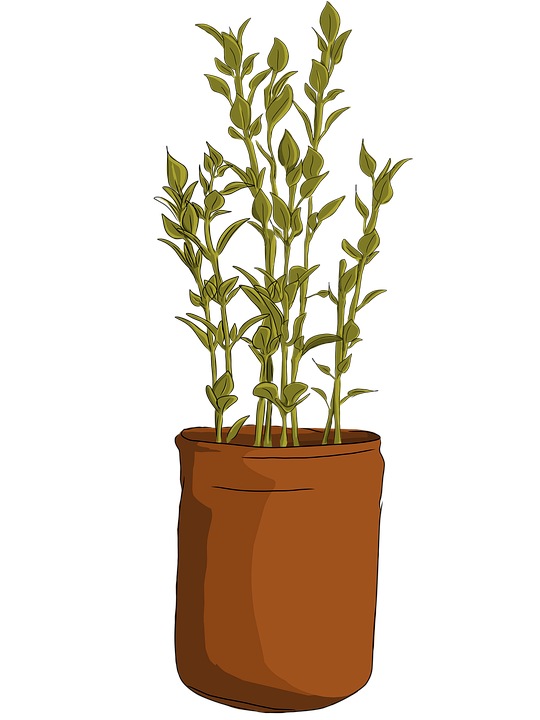 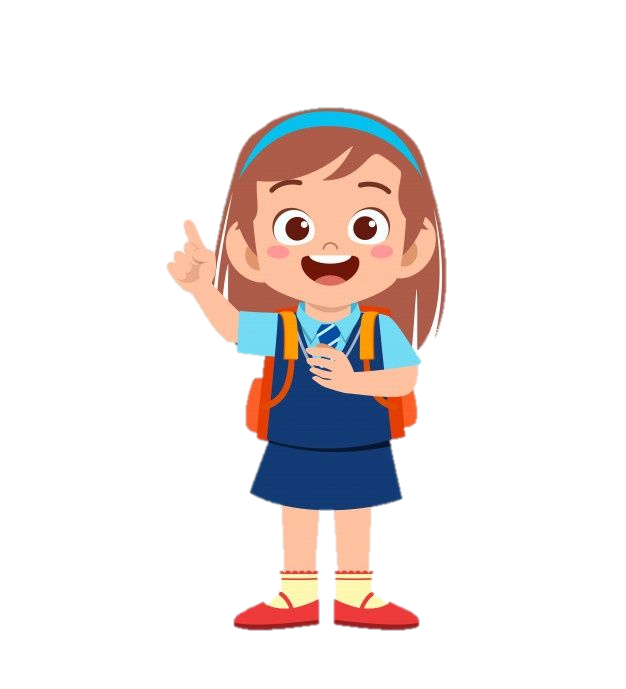 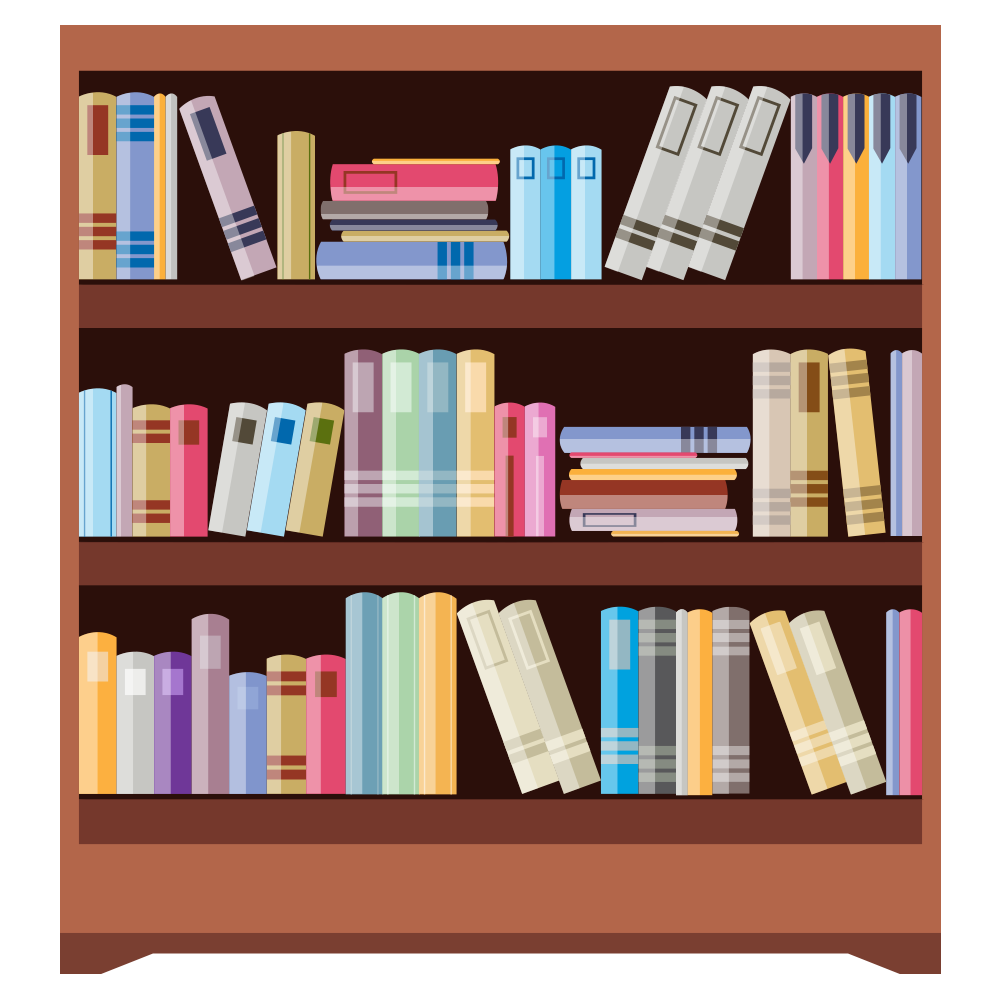 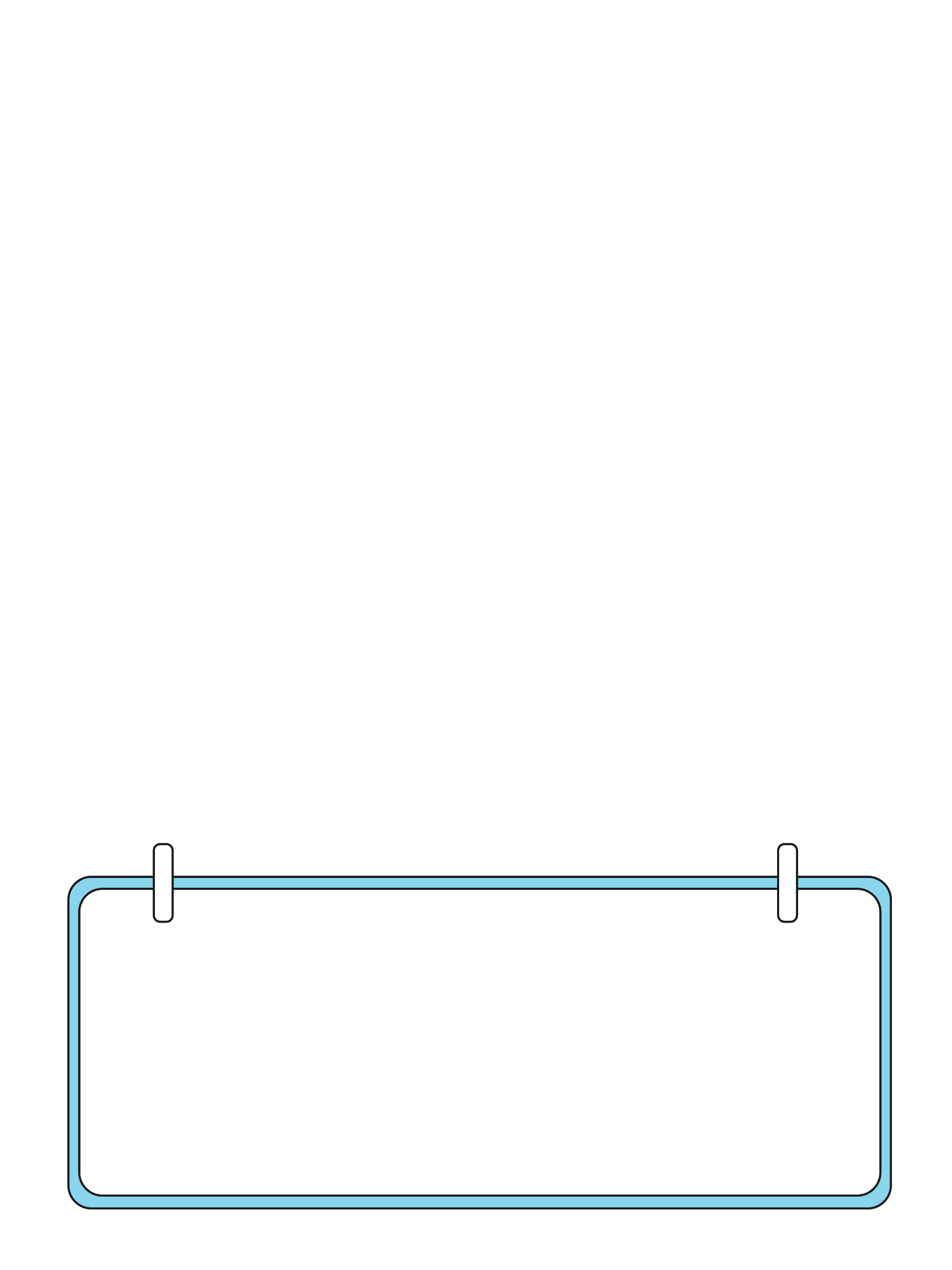 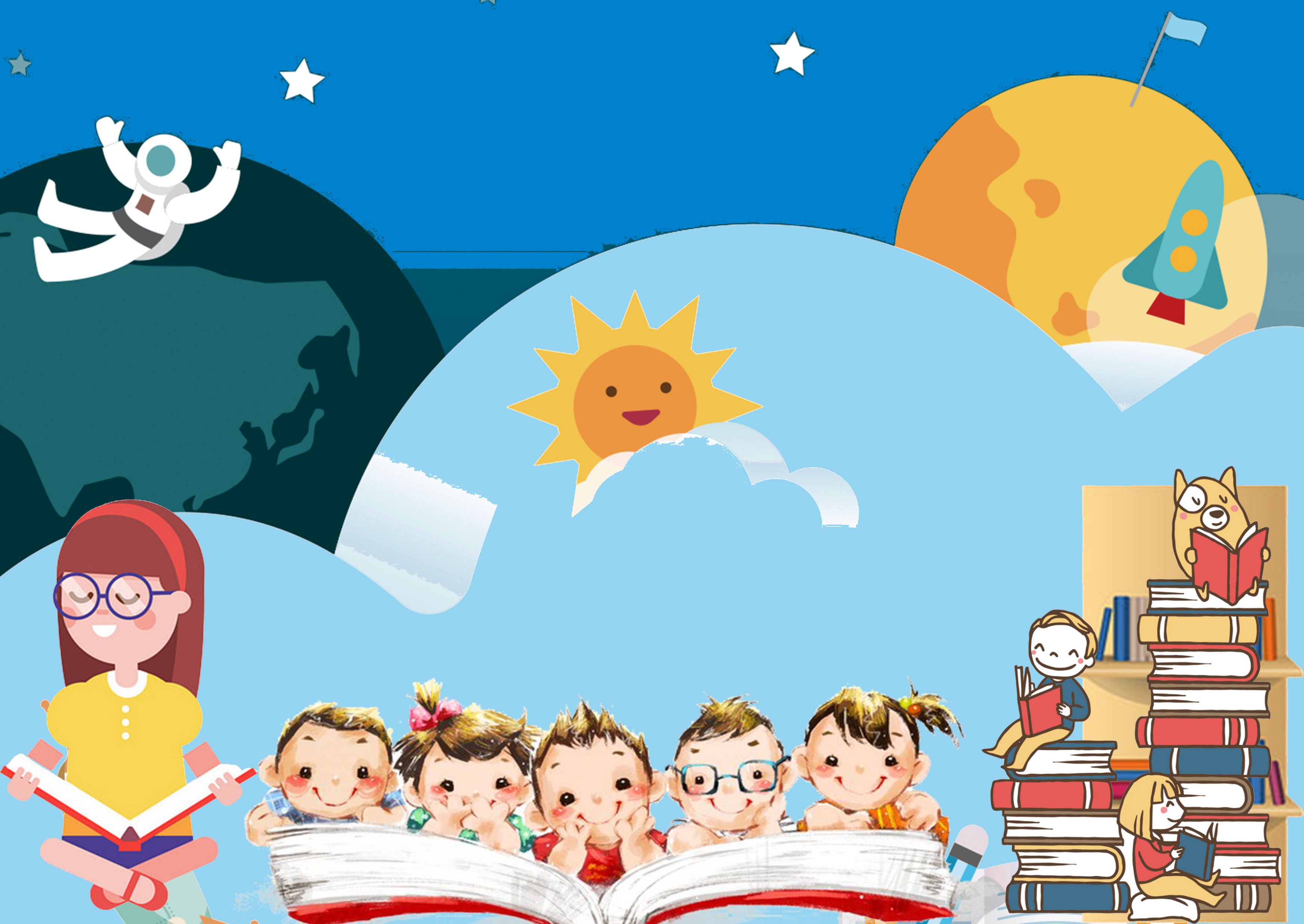 Mỗi khi bất hoà xảy ra, nó như hòn đá nặng trĩu và các em không thể mang nó mãi được. Em cần tìm cách gạt bỏ hòn đá gánh nặng ấy.
Hòn đá
Thôi ta đừng giữ
Hòn đá trong người:
- Mình buồn chắc bạn
Cũng chẳng thể vui.
 
Những gì mình nghĩ
Xin cùng nói ra
Phá tung hòn đá
Đang làm khổ ta!
(Thuỵ Anh)
Một hòn đá to
Khi tôi giận bạn
Một hòn đá nặng
Khi bạn giận tôi!
 
Tôi thấy bầu trời
Bỗng nhiên xám xịt
Tôi thấy nụ cười
Bỗng nhiên … méo xệch.
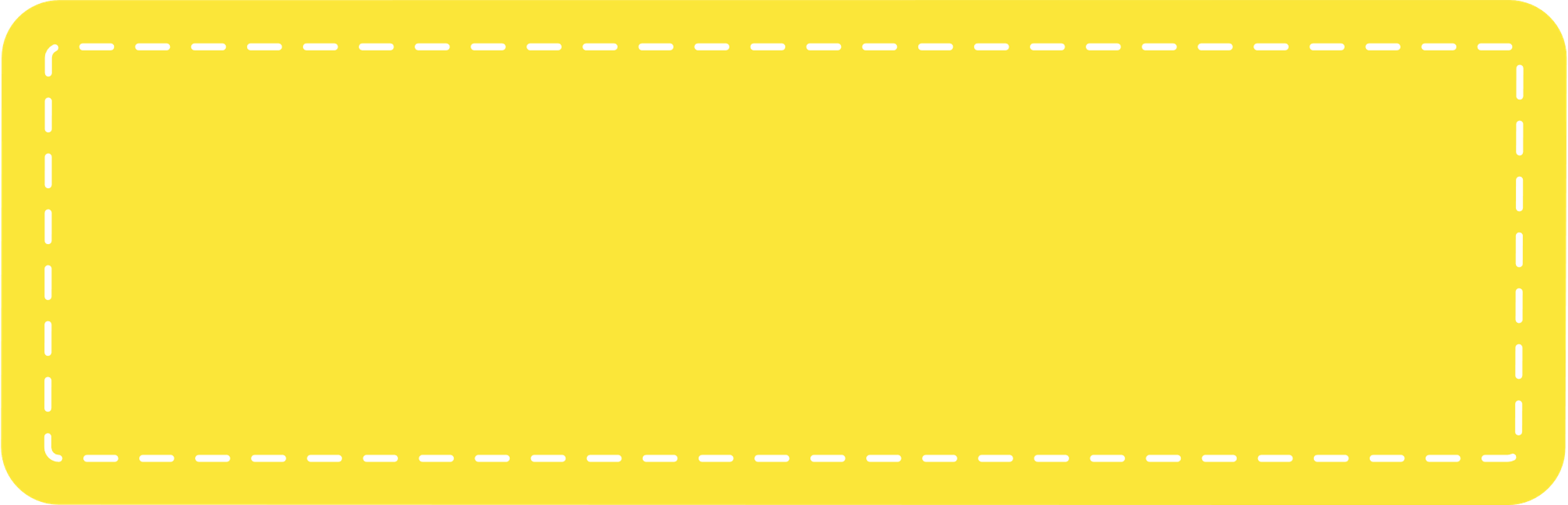 Sáng tác thêm nối vào những ý nghĩ, không cần quá vần điệu.
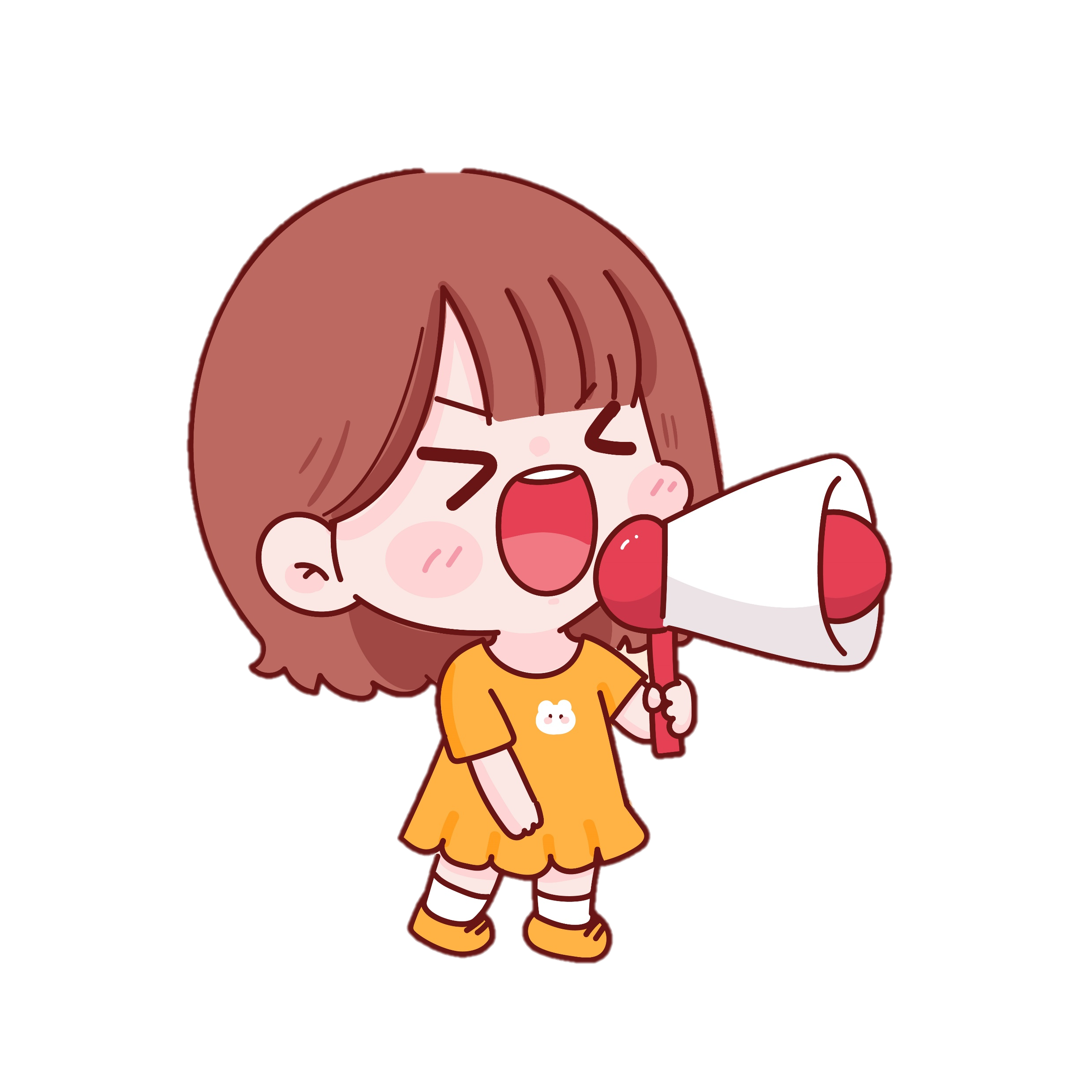 Nào ta cùng nghĩ
Về…?
Về những niềm vui
Về những kỉ niệm
Về những trò chơi…
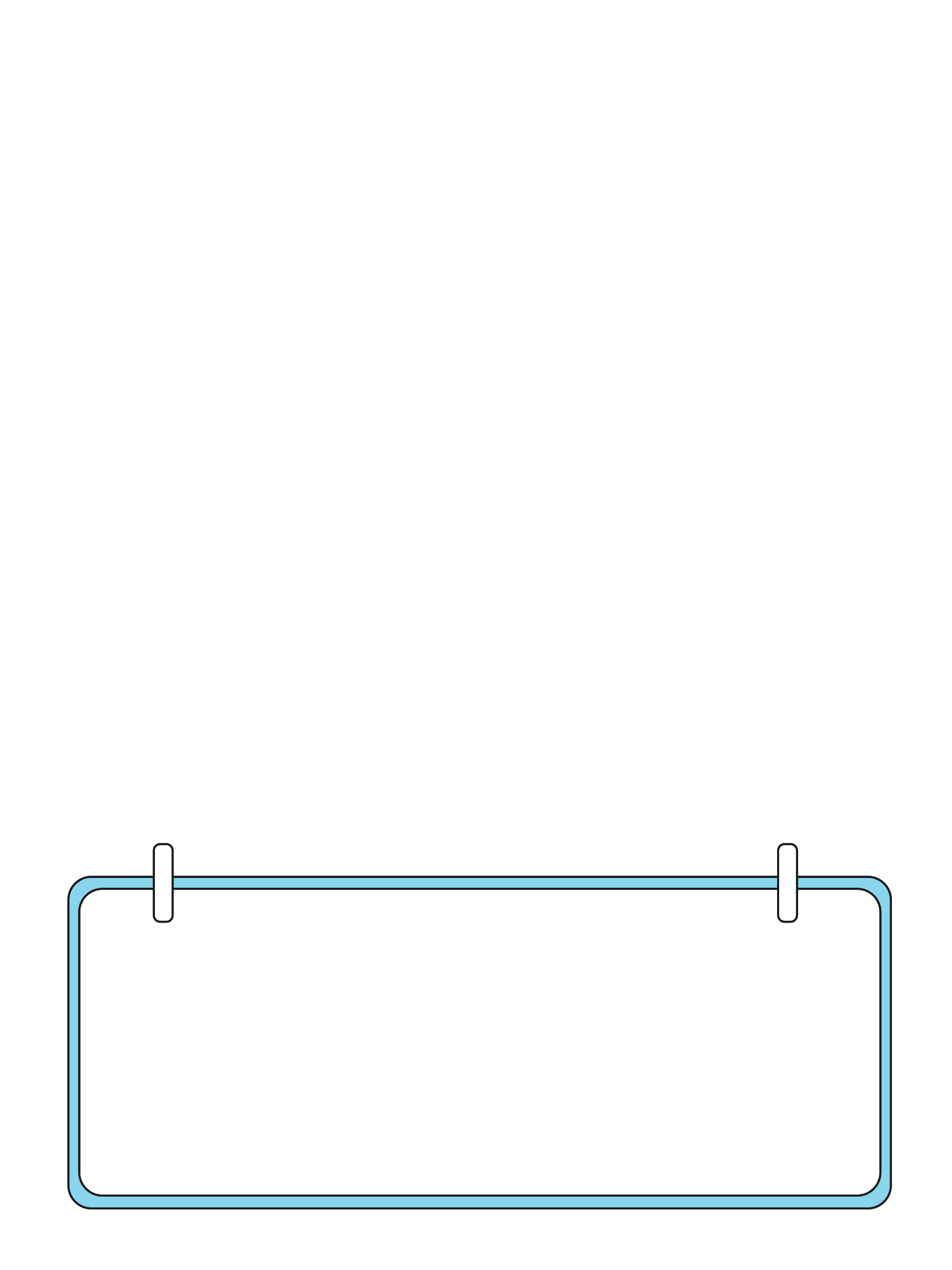 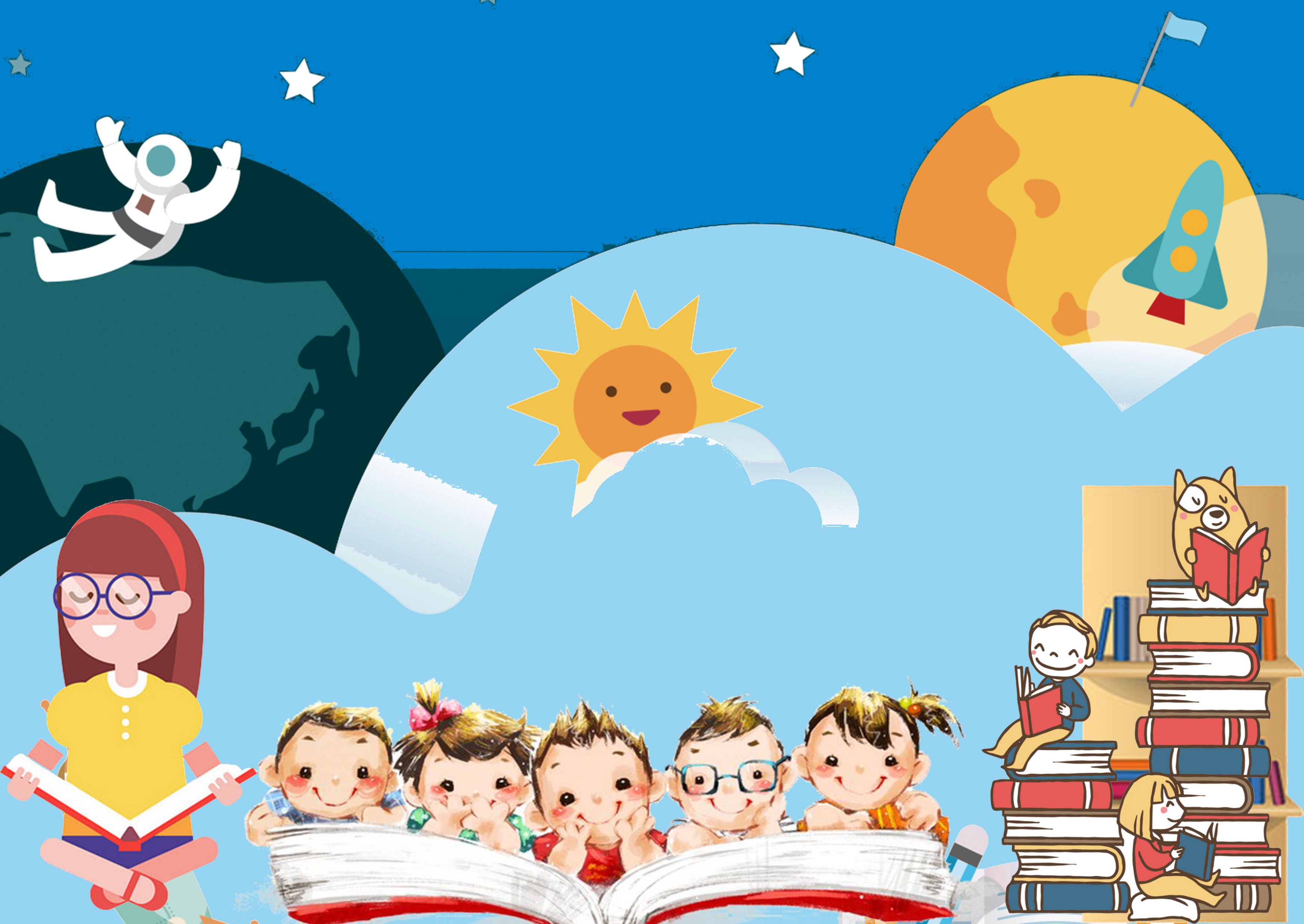 Việc nhận ra những khúc mắc, những hiểu lầm trong tình bạn sẽ giúp ta tìm ra cách giải quyết và tình bạn sẽ trở nên gắn bó hơn.
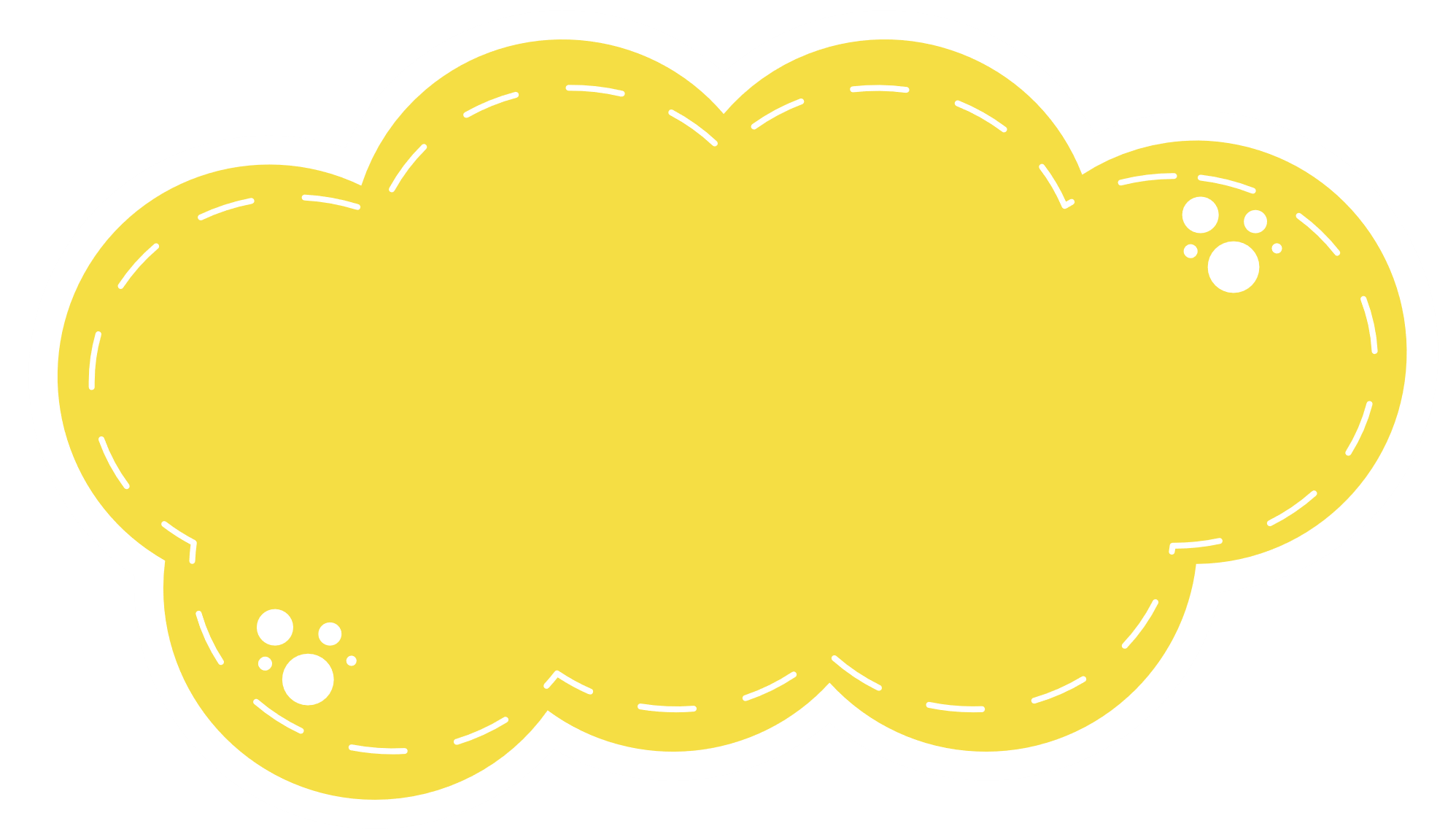 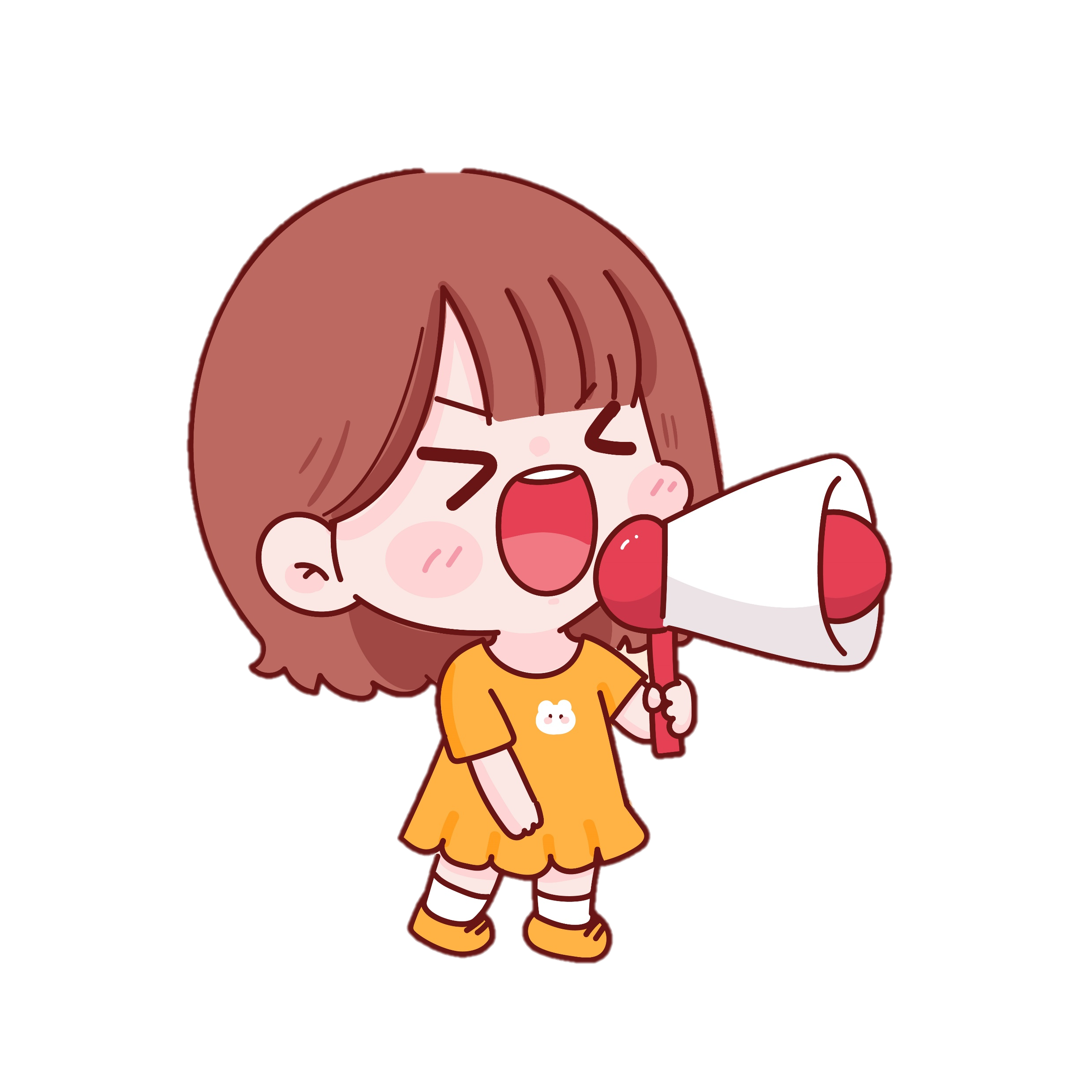 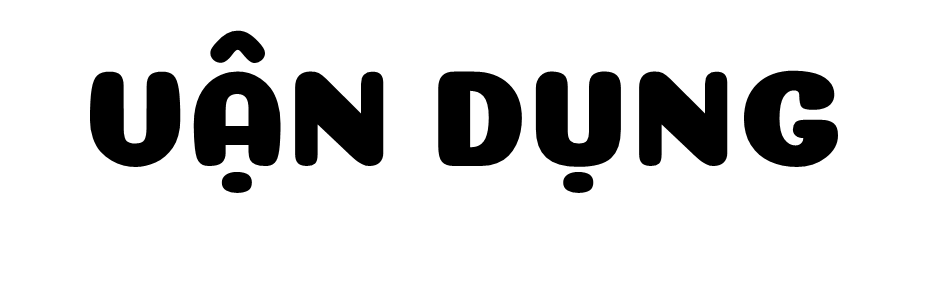 Tự làm một món quà hoặc một thông điệp yêu thương để gửi tới người bạn thân của em.
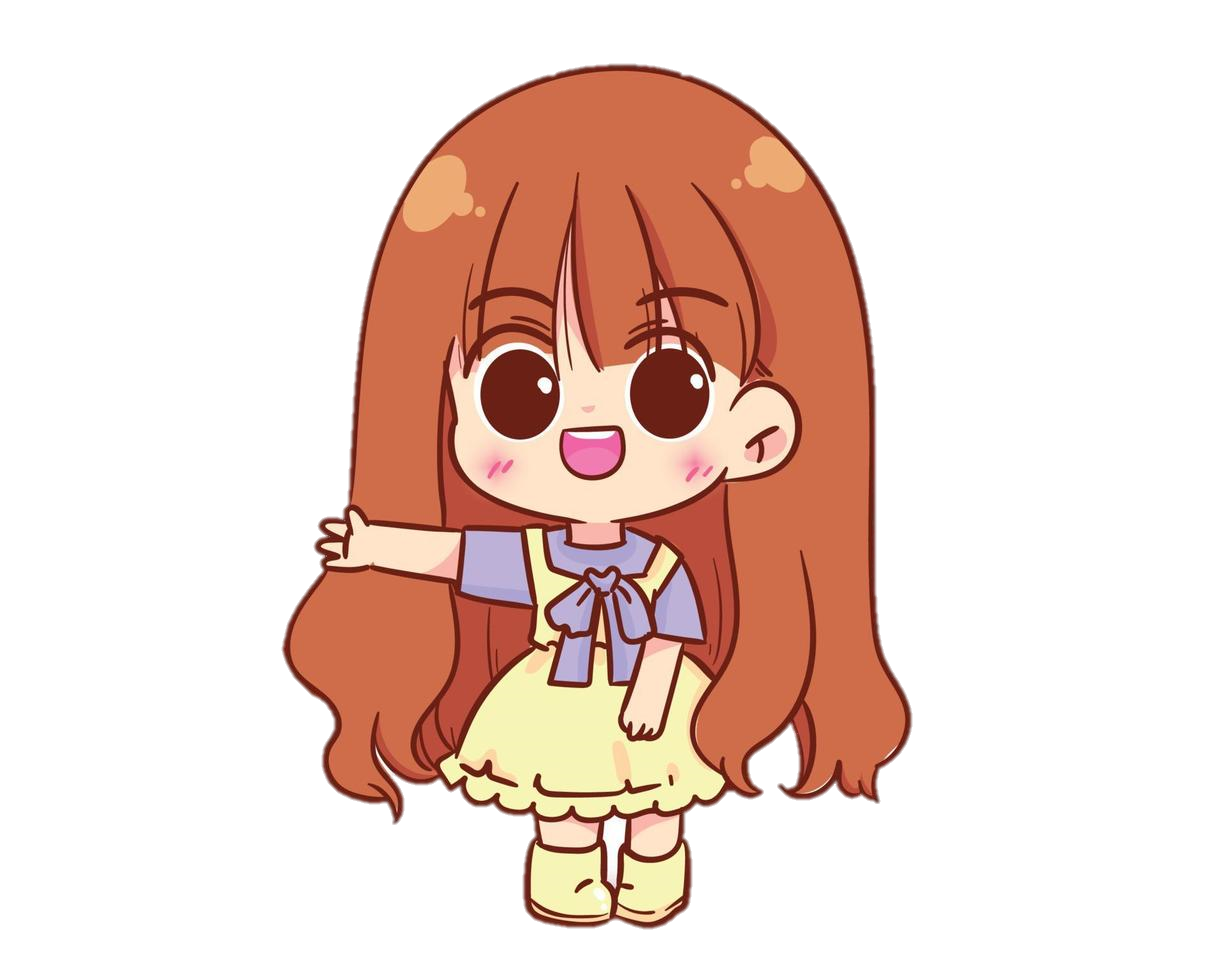 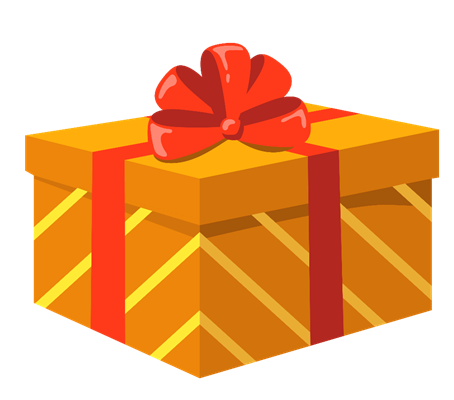 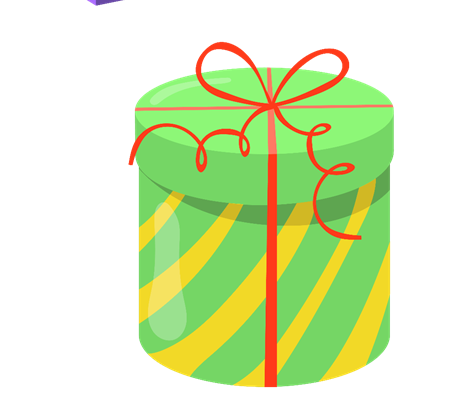 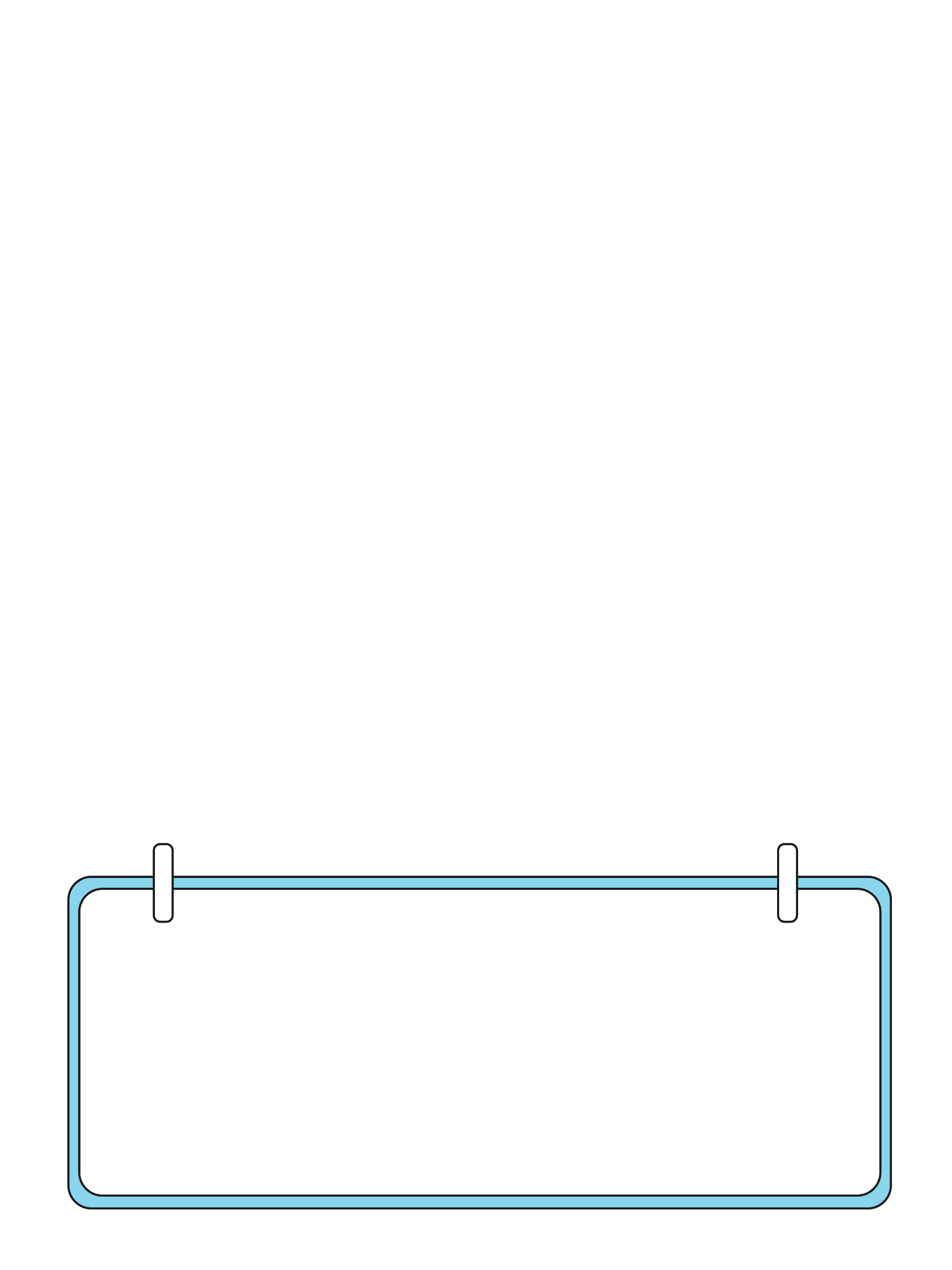 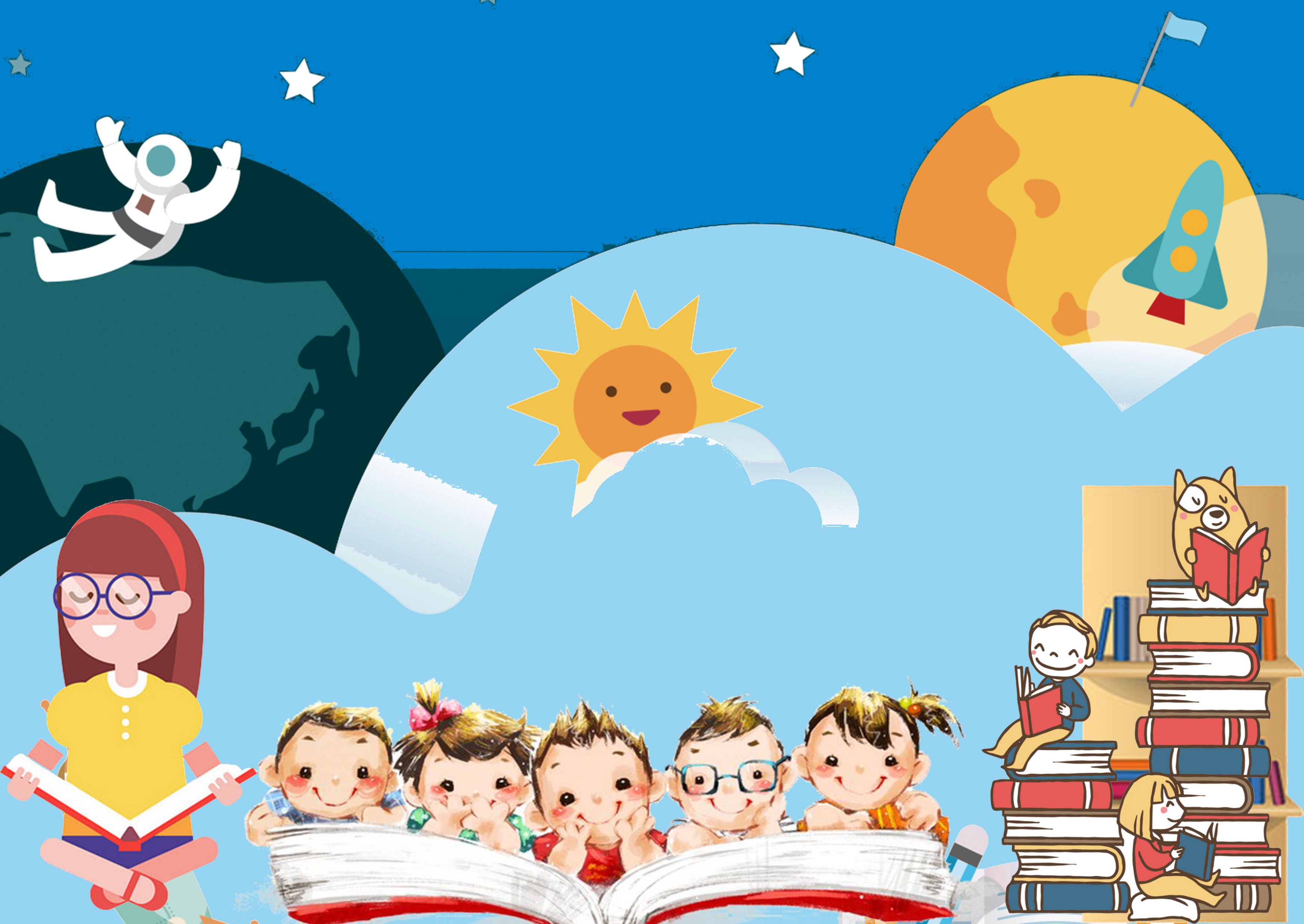 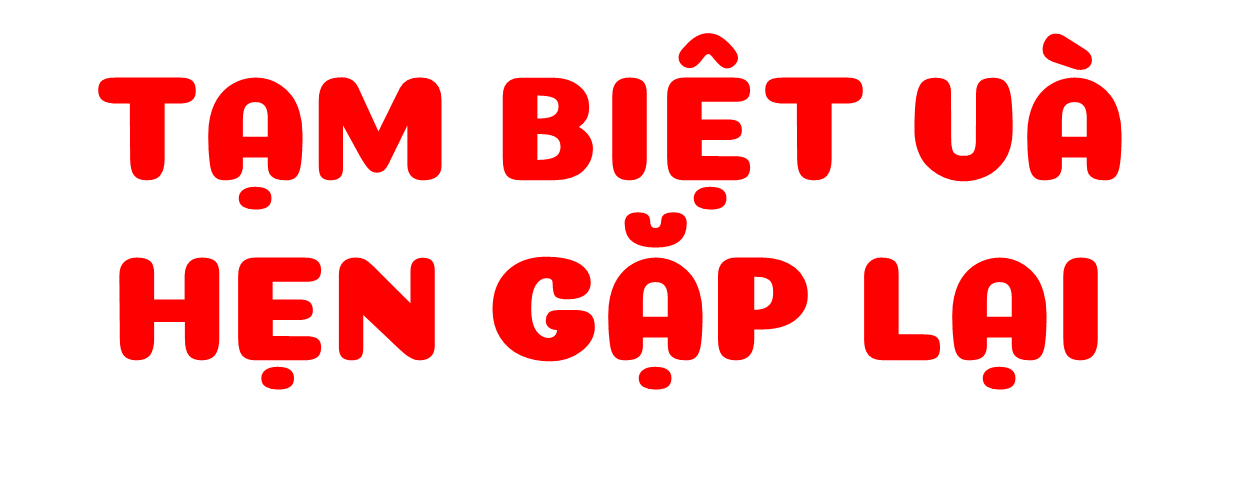